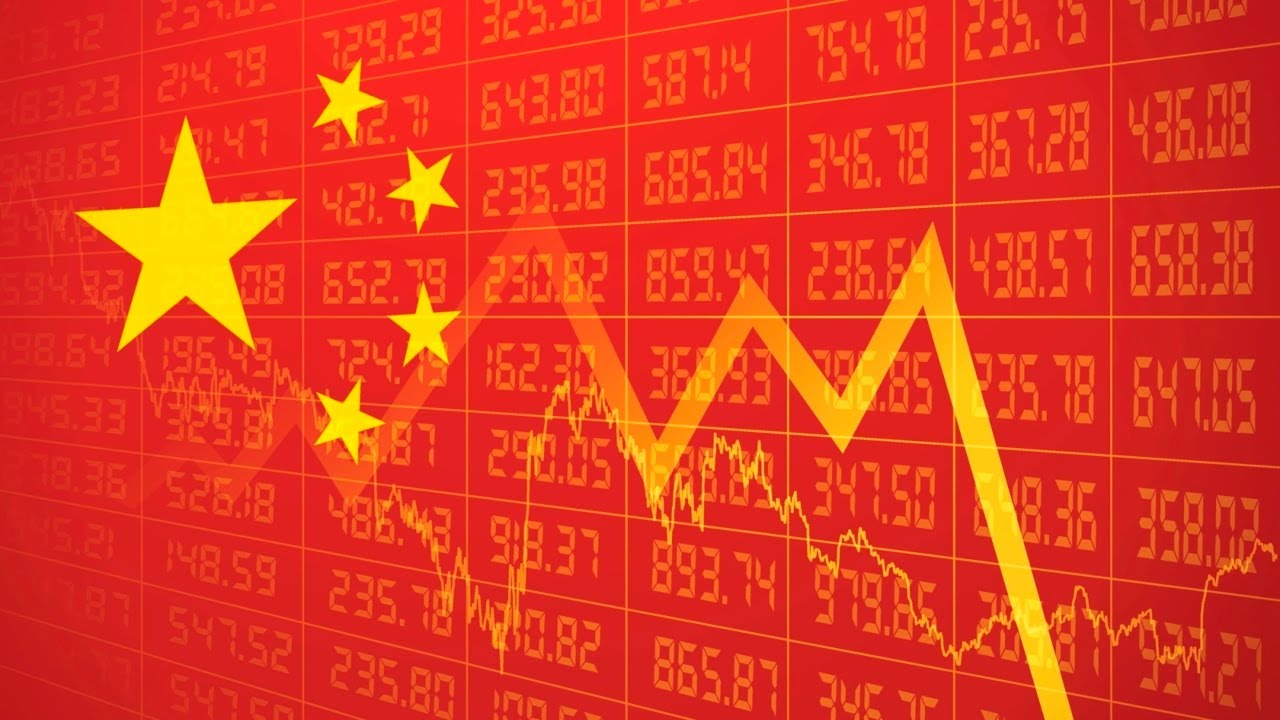 Название учебного заведения
Тема: Текущее состояние и перспективы развития ведущих экономик мира»
_______________________________
_______________________________
_______________________________
_______________________________
2024 г.
Объект и предмет исследования
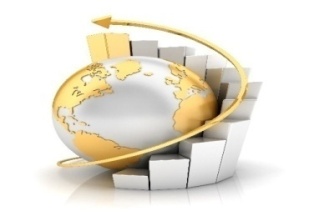 Объект исследования-ведущие экономики мира: США, Китай Индия
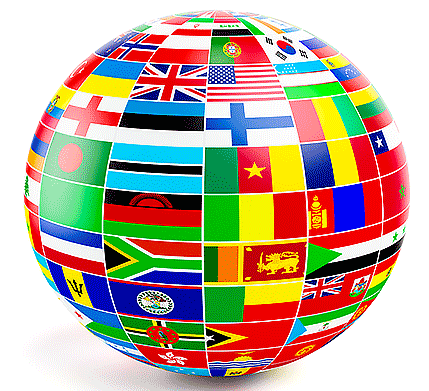 Предмет исследования- социально-экономические показатели США, Китая и Индии
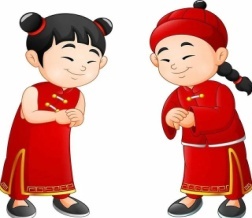 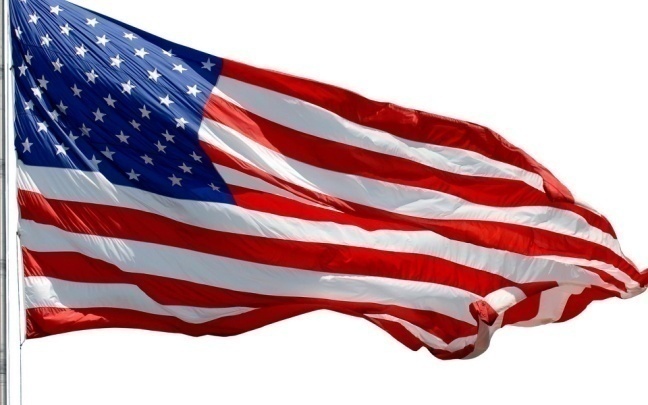 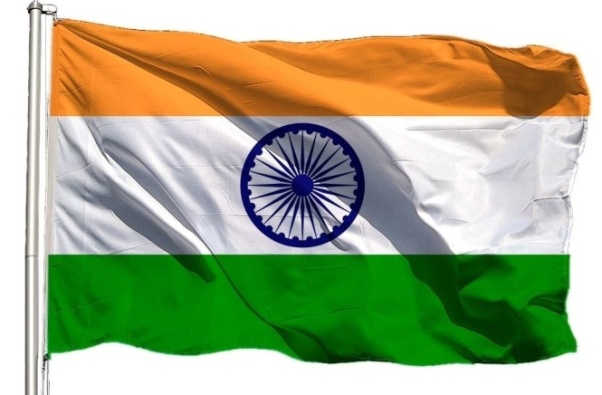 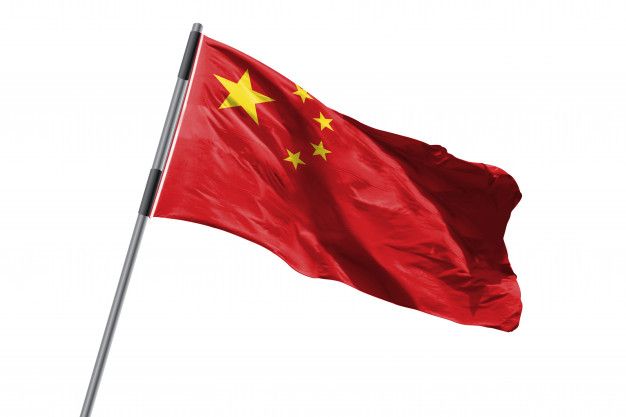 Рейтинг стран по ВВП в 2024 году
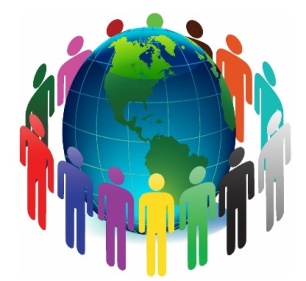 Краткая характеристика экономики США
Экономика США является крупнейшей среди всех современных государств. Ее доля в мировом ВВП в номинальном выражении составляет 20-25% (1-е место), а по паритету покупательной способности она занимает 15-16% (2-е место после Китая). 
Четверть глобального ВВП составляет экономика США.
В 2023 году американский ВВП достиг 27,4 трлн. долларов.  Крупнейшие транснациональные корпорации родом из США: в топ-30 публичных компаний мира 23 - американские. Кремниевая долина - это мировая ИТ-столица, а главный в мире финансовый центр - это Нью-Йорк.
На долю Штатов приходится 60% капитализации мирового фондового рынка. А американский доллар - это главная резервная валюта.
Влияние Америки на финансовую систему планеты трудно переоценить. Фактически она является ее главным бенефициаром и контролирует большую часть денежных потоков.
Основными торговыми партнерами США являются – Китай, Канада, Мексика, Япония, Германия.
Однако в экономике США наблюдаются и серьезные проблемы, в структуре присутствуют определенные дисбалансы. Это создает риски для всего остального мира.
Динамика основных экономических показателей США
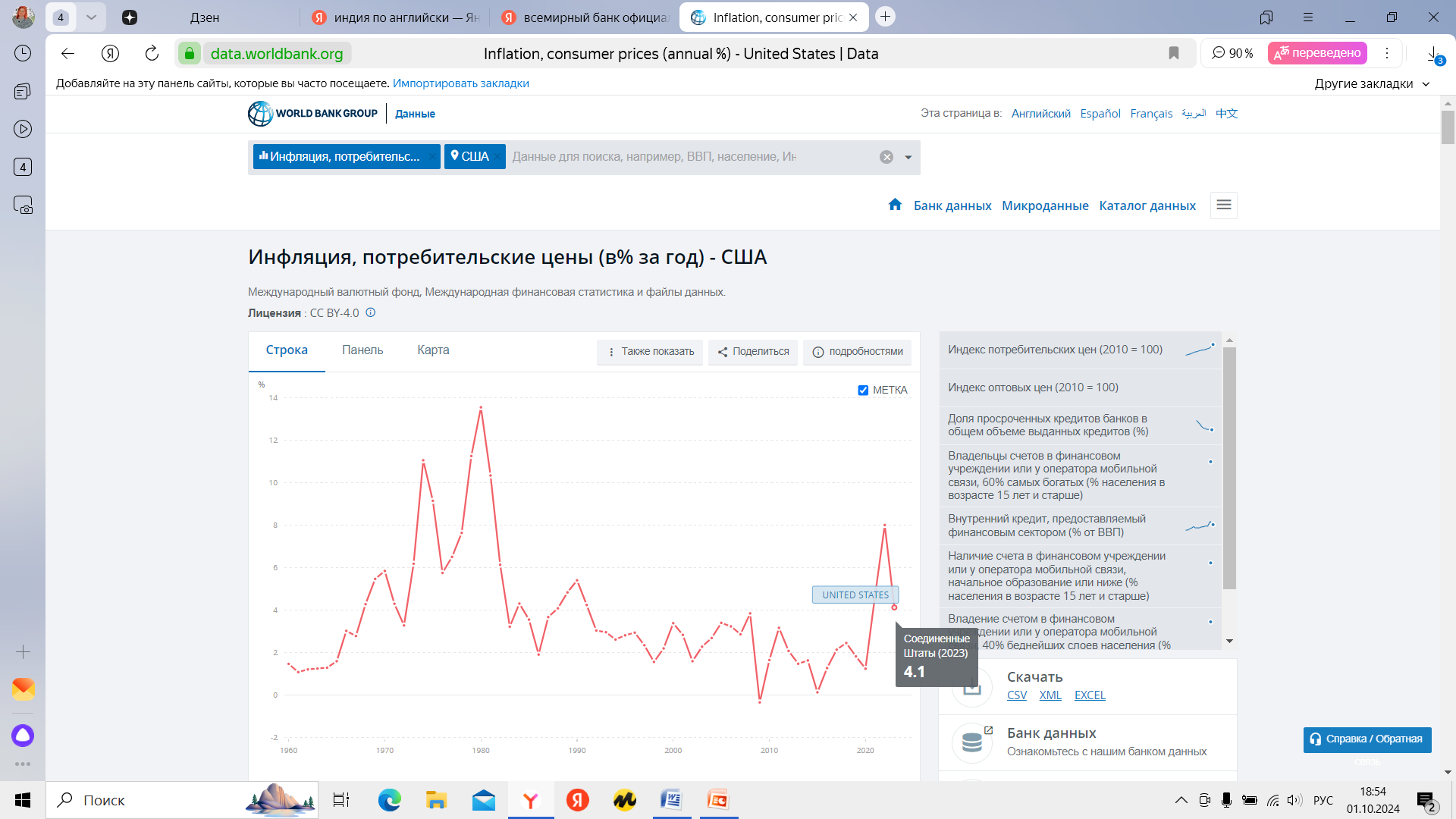 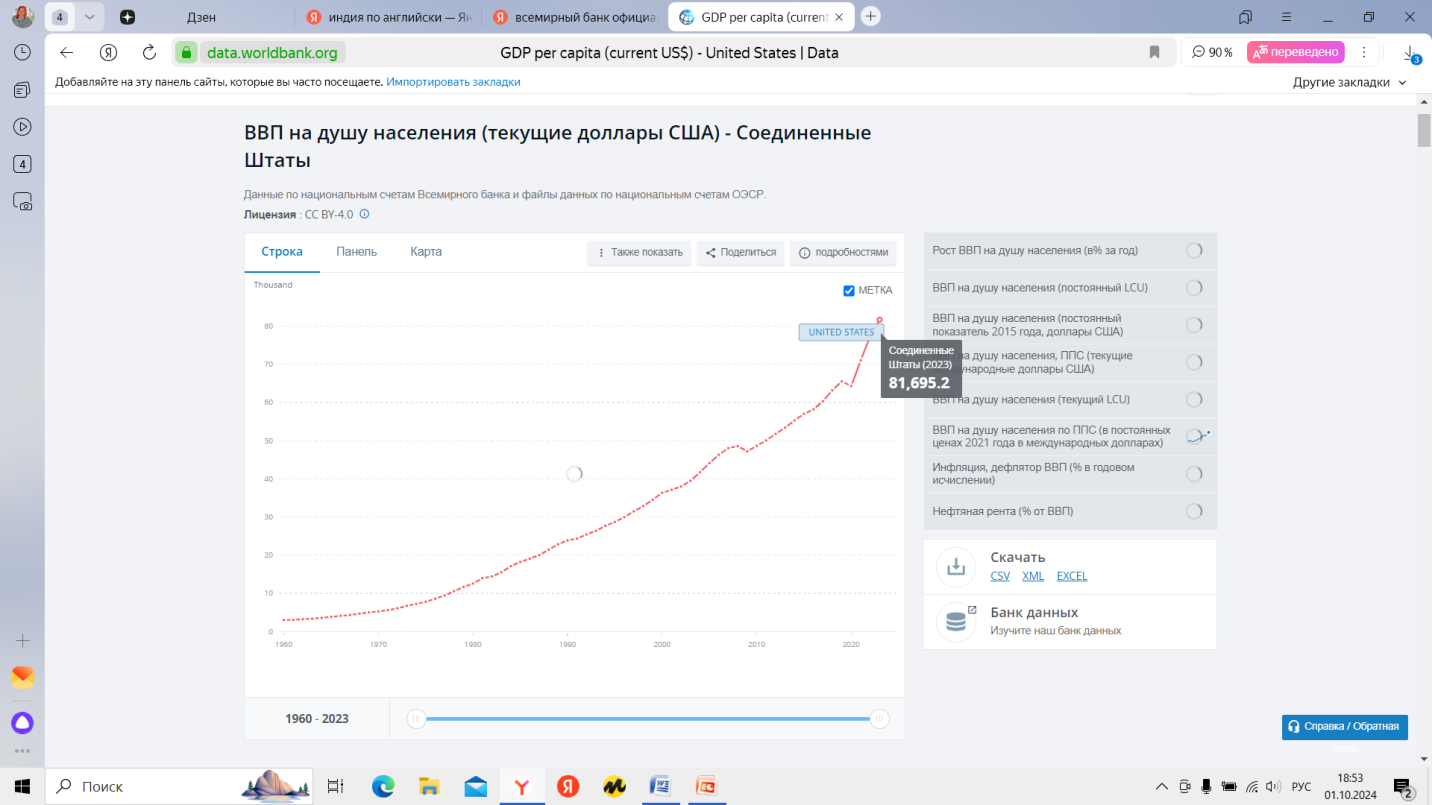 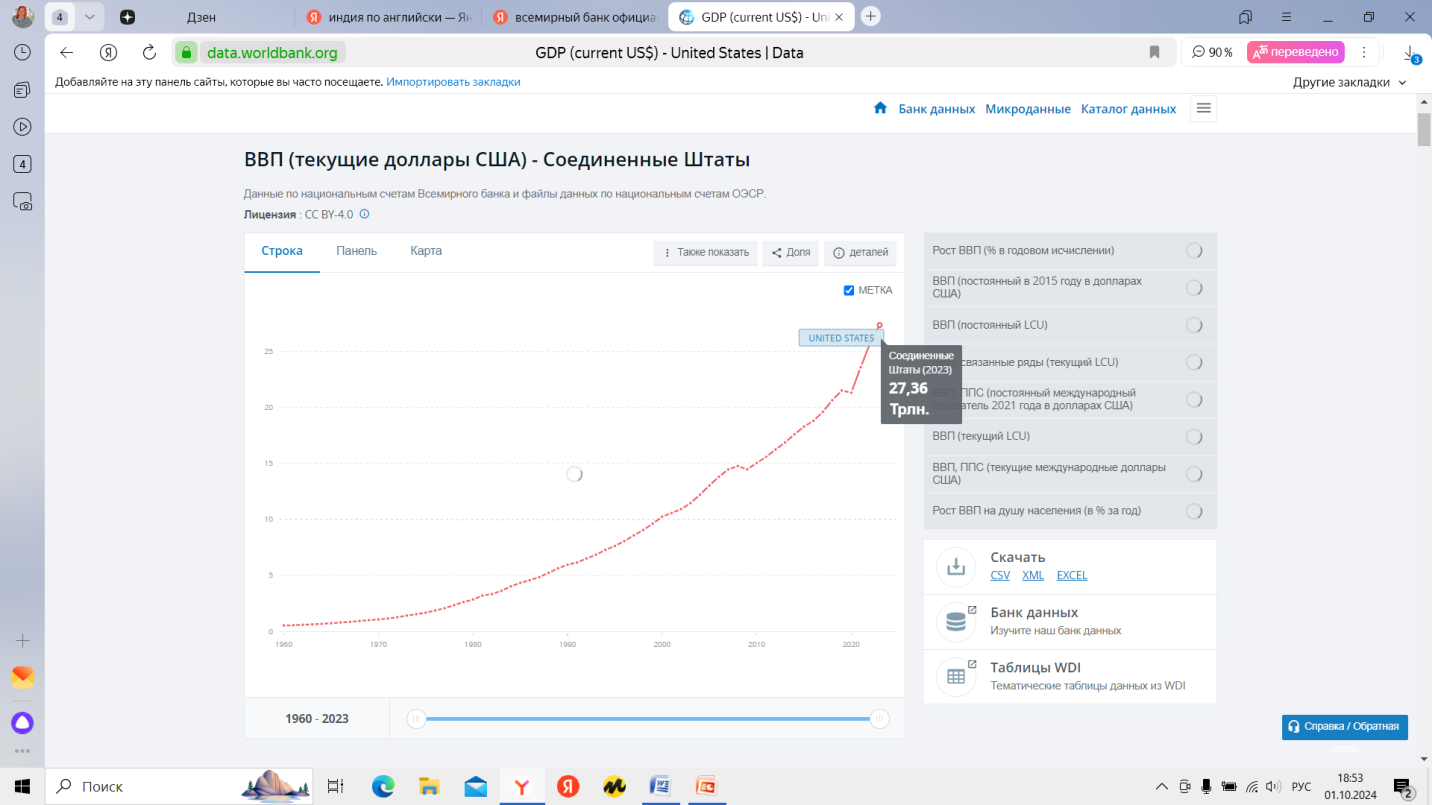 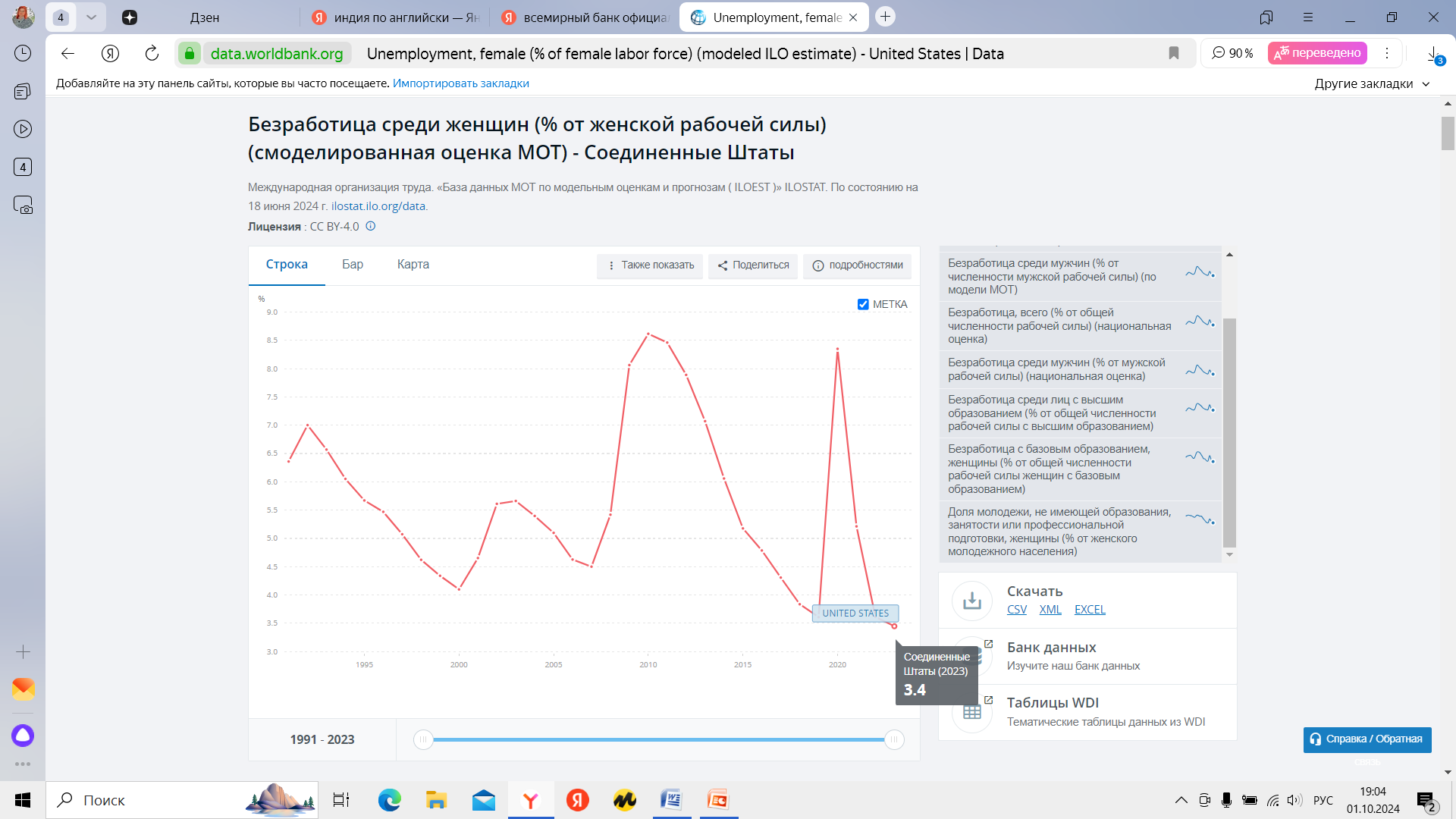 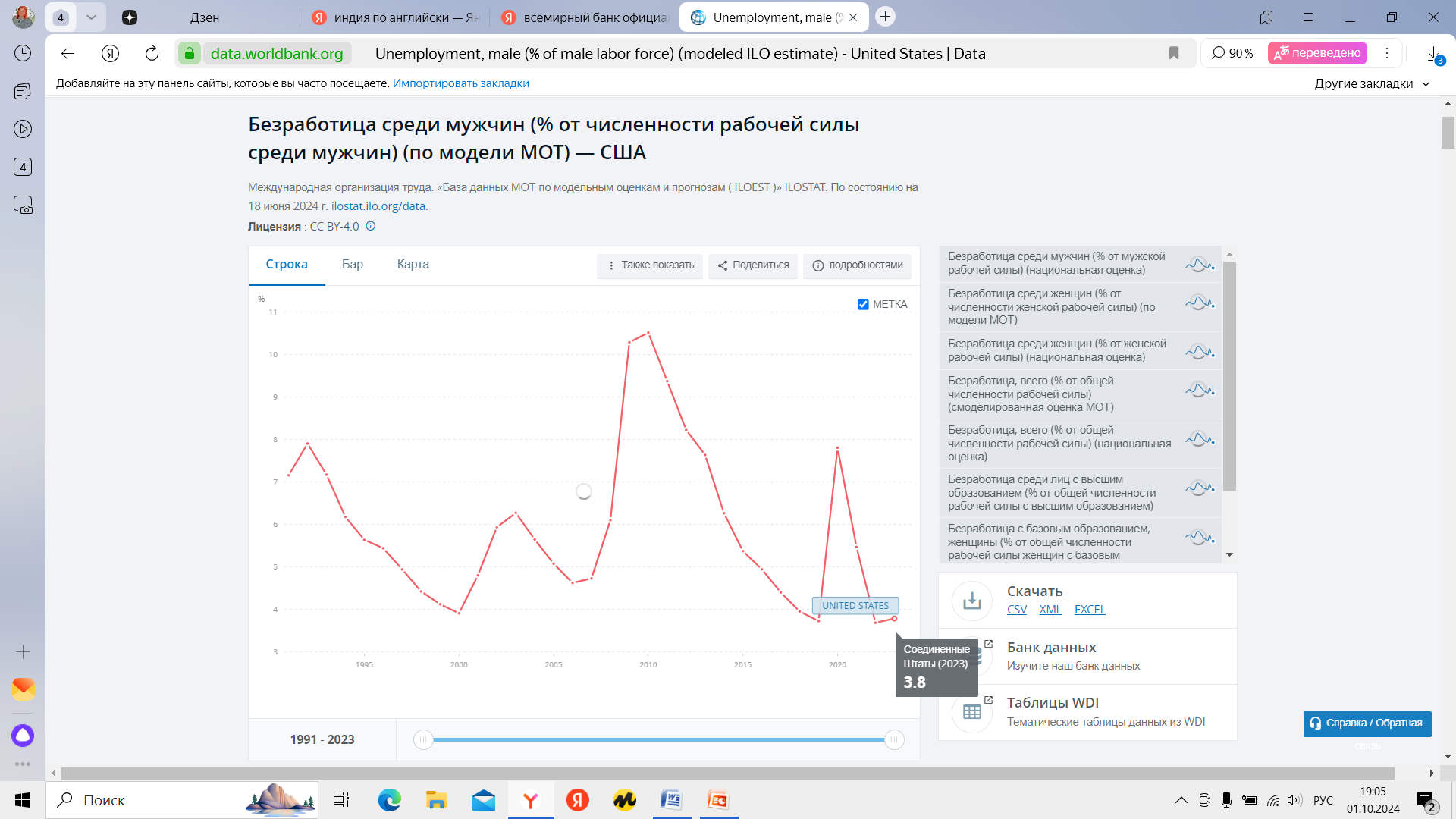 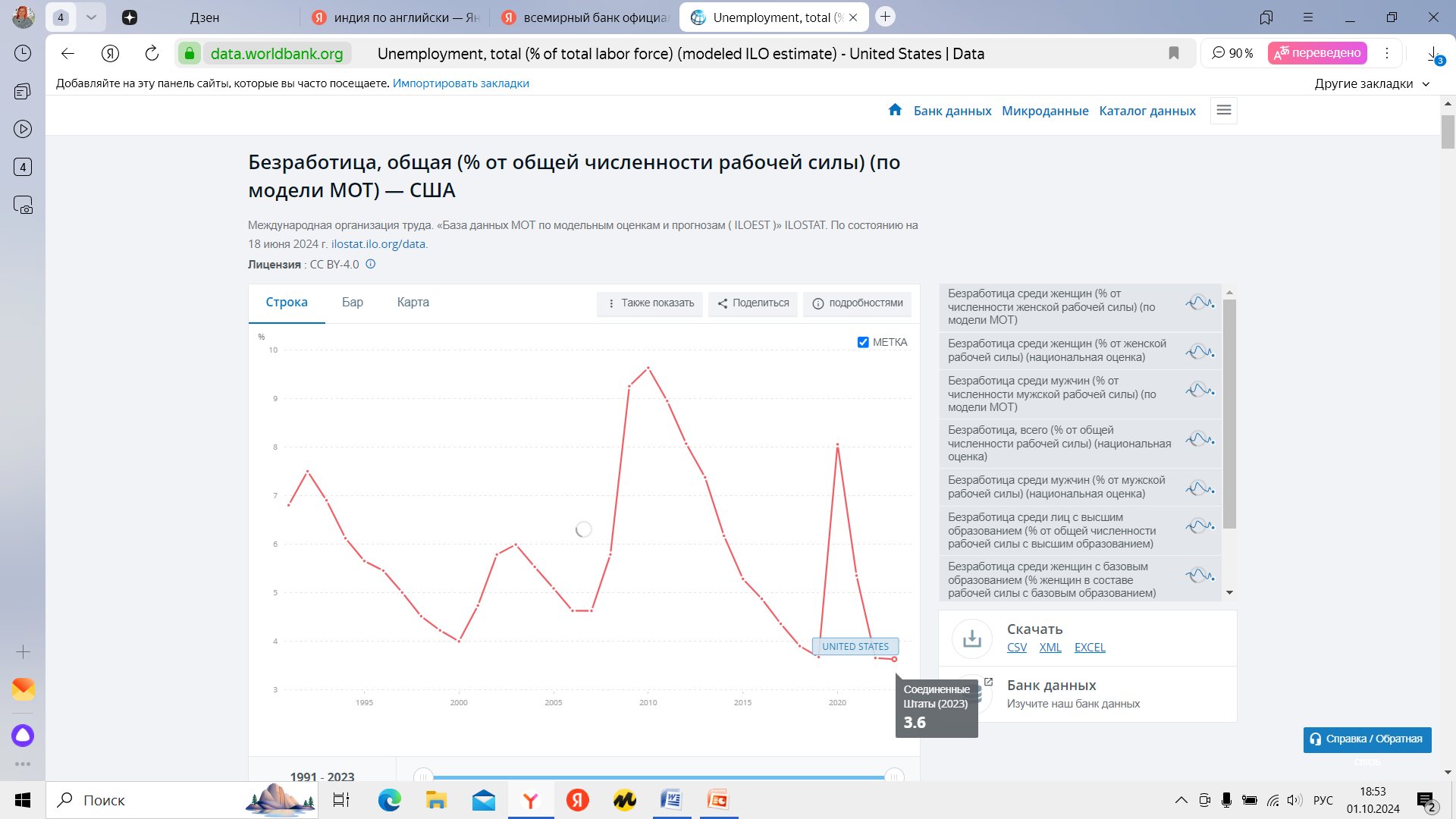 Динамика основных демографических и прочих  показателей США
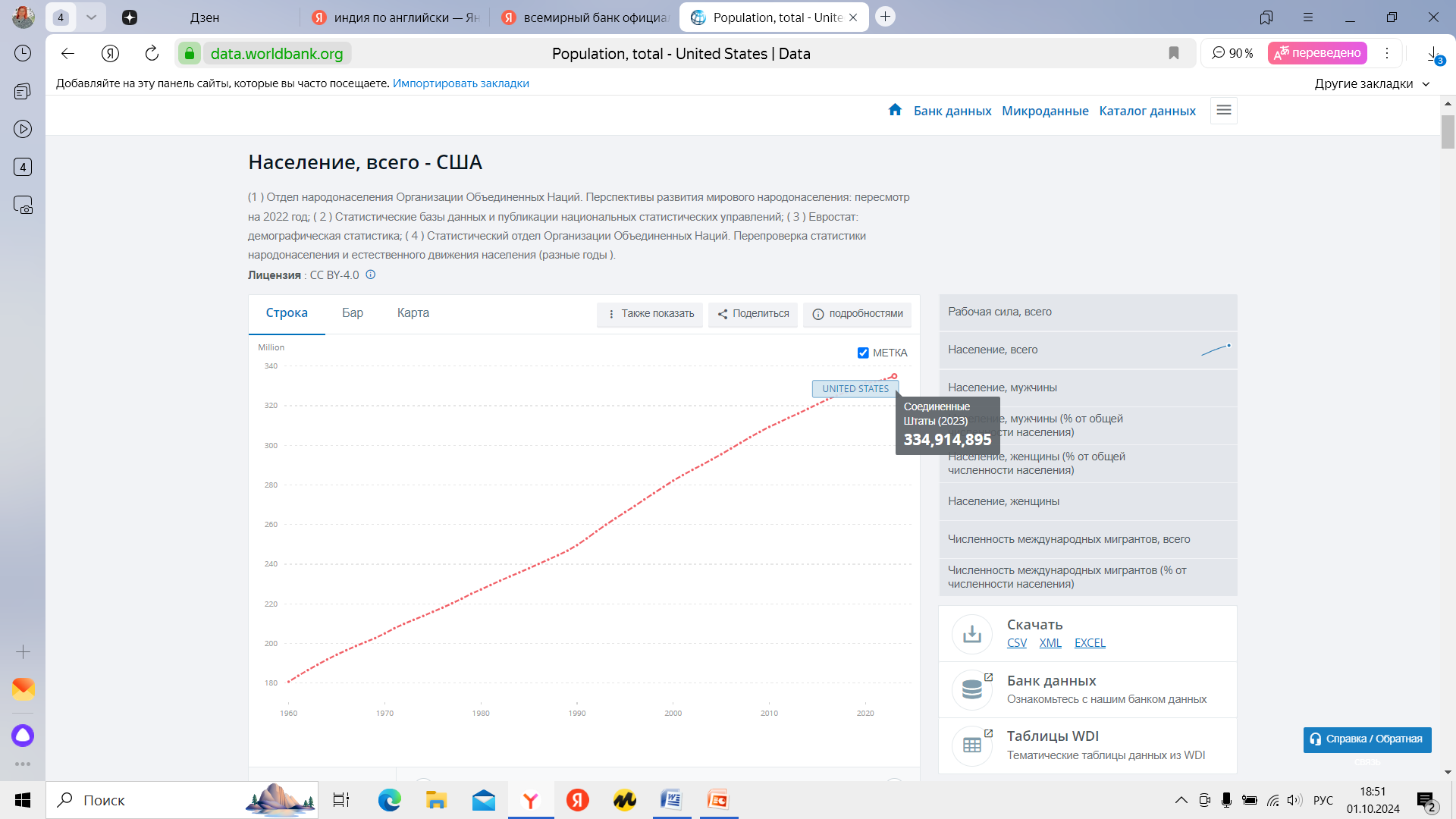 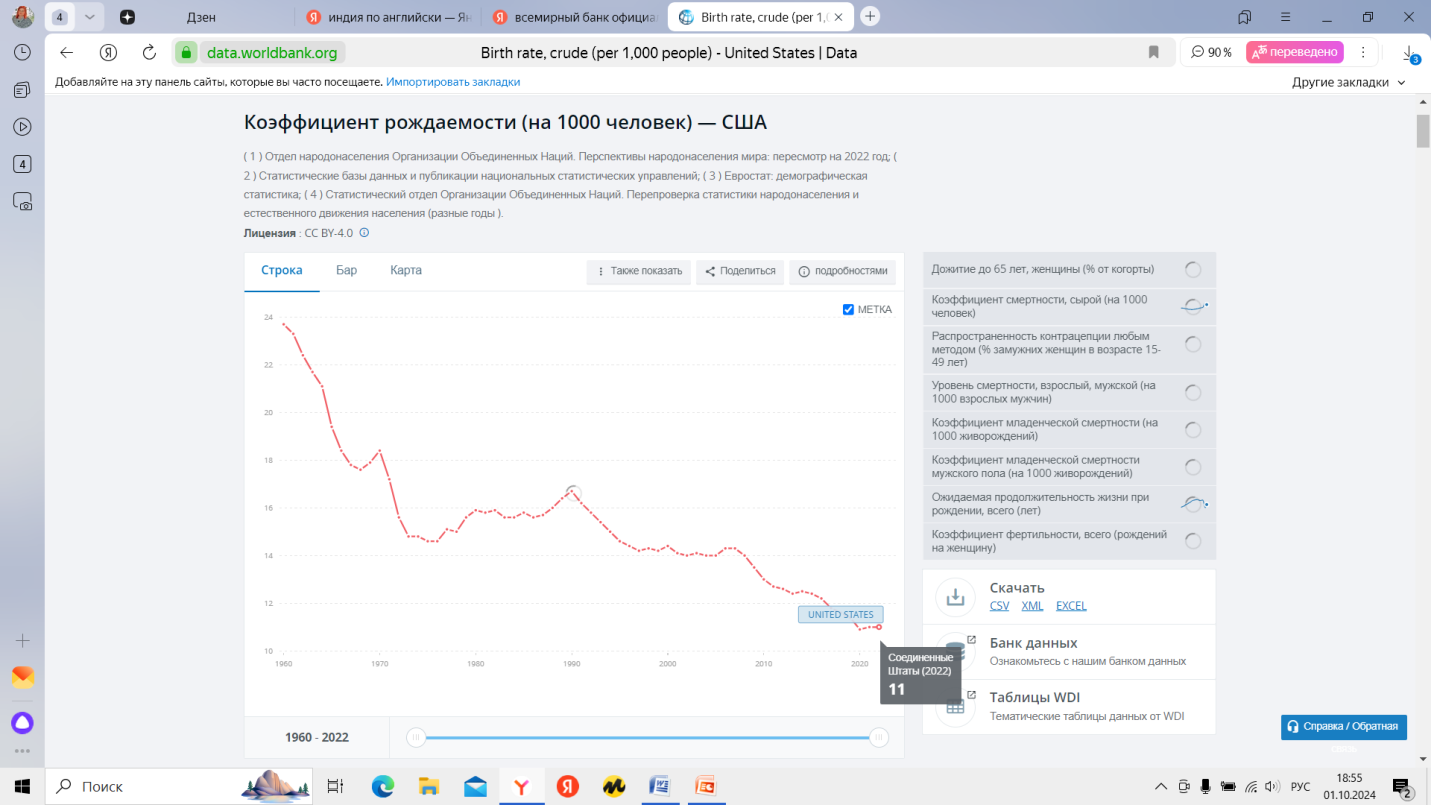 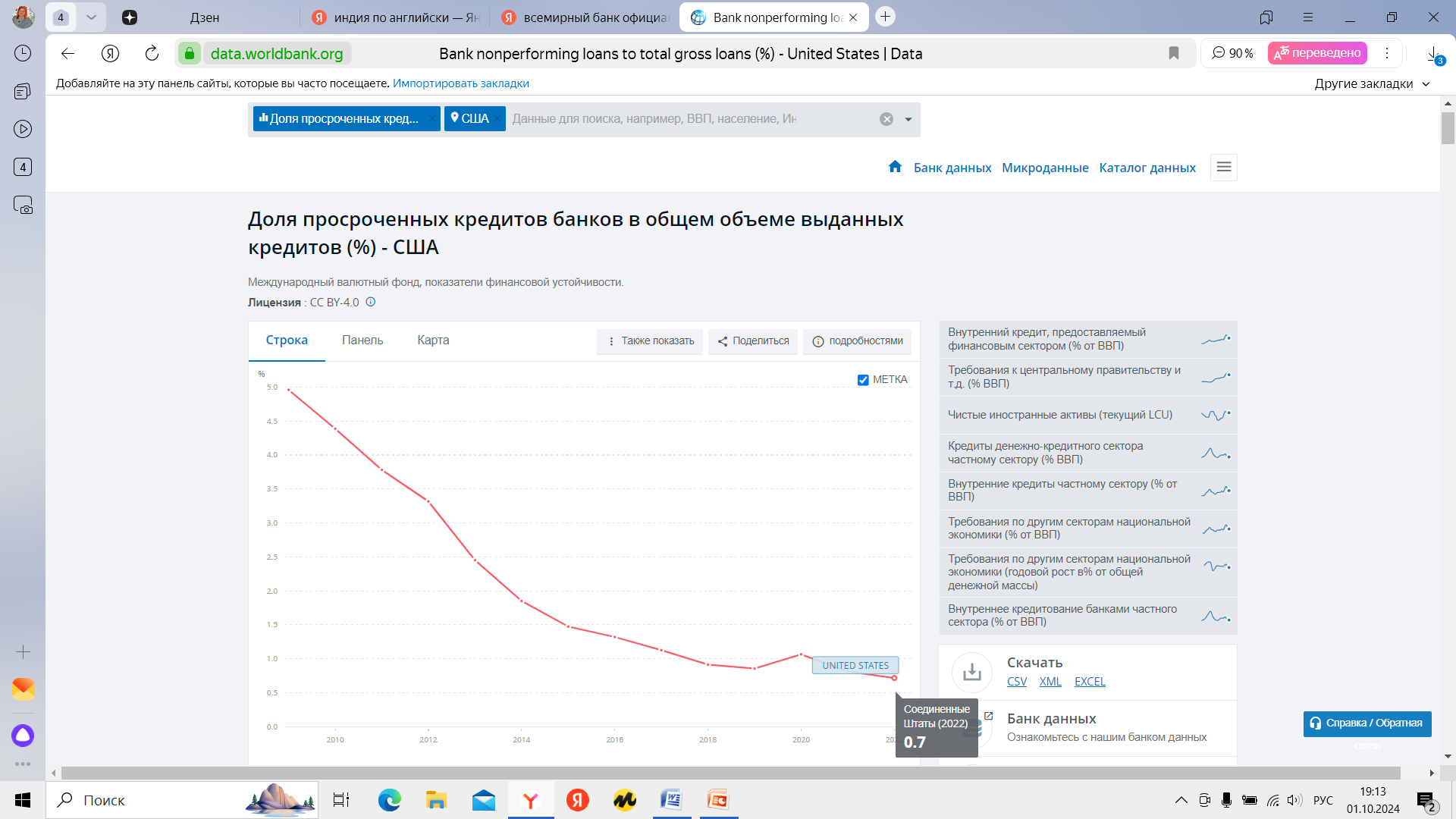 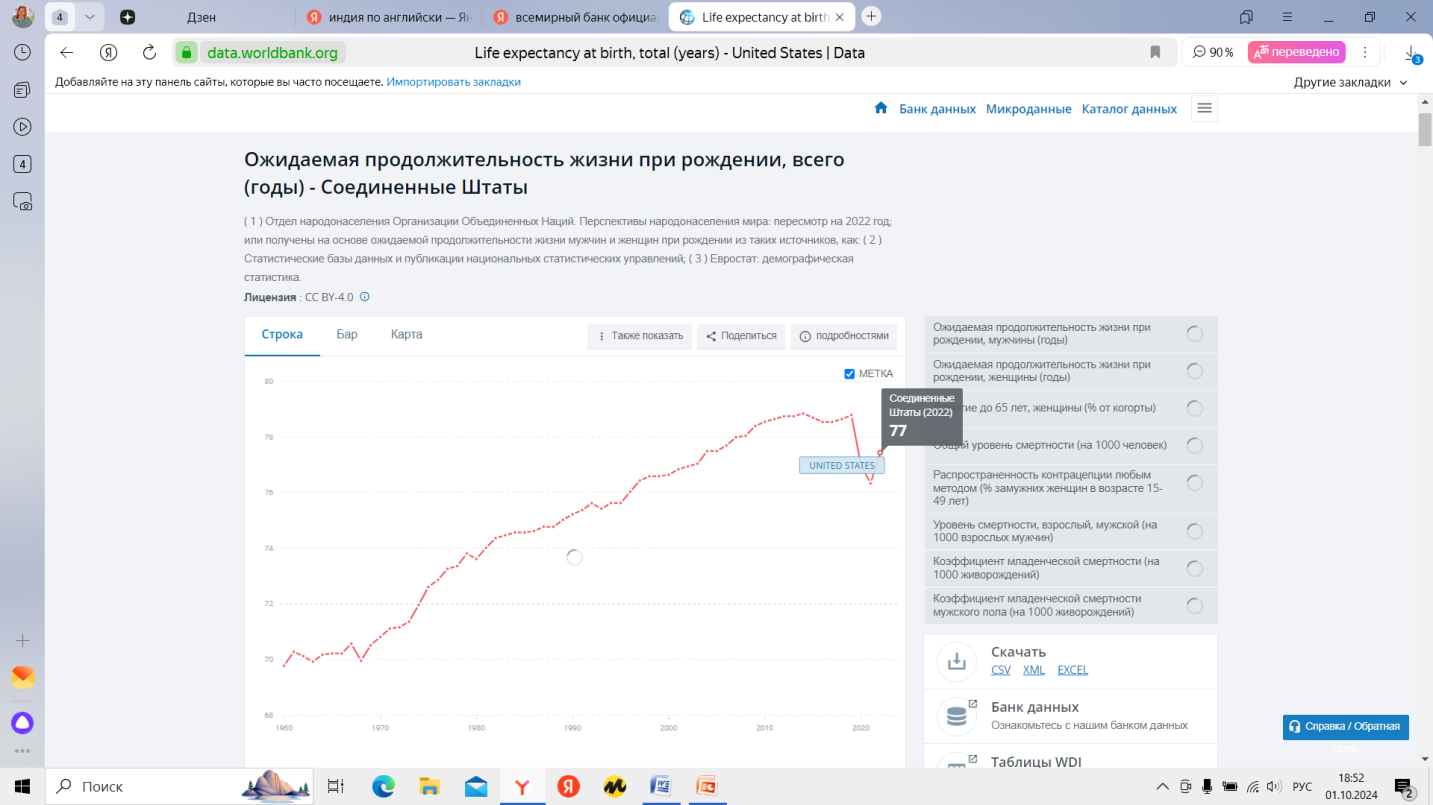 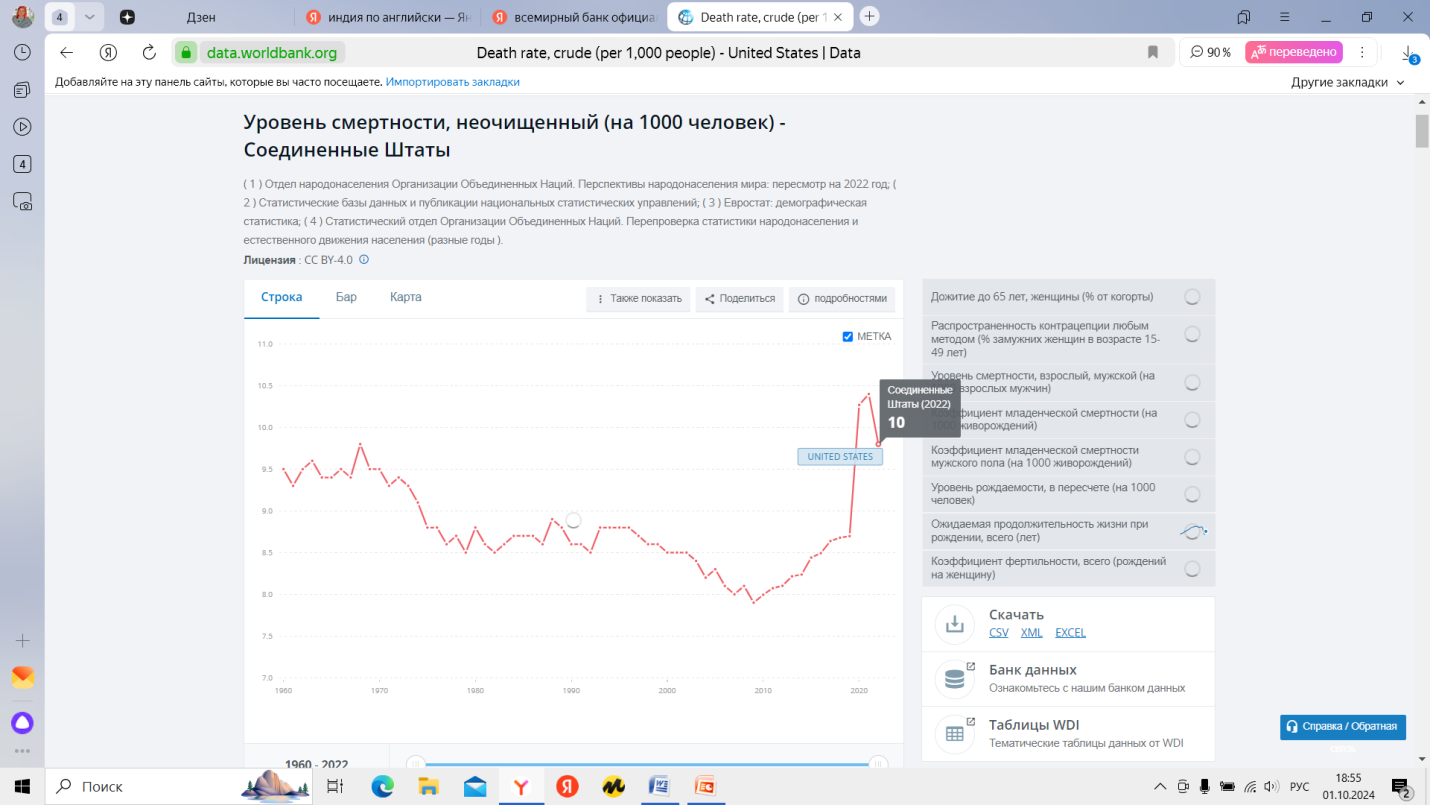 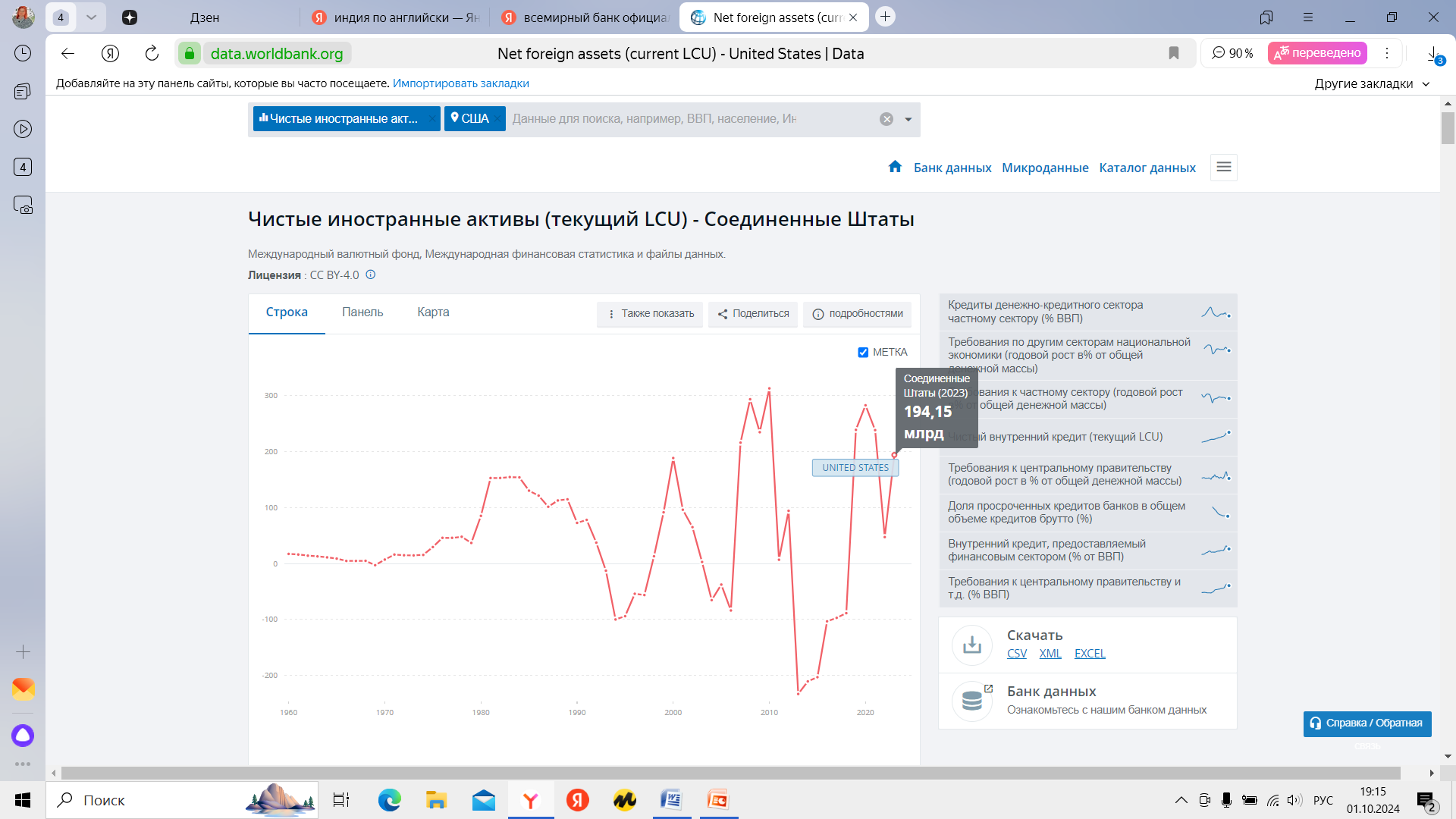 Сильные и слабые стороны экономики США
Слабые  стороны:
Сильные стороны:
Дисбаланс в структуре ВВП, слишком высокая доля сектора услуг по сравнению с промышленным производством;

 Сборка и конвейерное производство товаров передано на аутсорсинг, выпуск конечной продукции зависит от азиатских партнеров, быстрое возвращение промышленных мощностей в страну невозможно, есть риски деградации промышленности;
 
Чрезмерно разросшийся финансовый сектор, который дает большие возможности для надувания пузырей;

Чрезмерная закредитованность всех субъектов экономики (от граждан и компаний до муниципальной и федеральной власти), концентрация большого объема долга в руках Китая, а также Японии, имеются финансовые риски в случае конфликта с Китаем;

 Кризис перепроизводства и потребительского насыщения, высокий уровень зарплат лишает конкурентного преимущества, нет большого потенциала для роста.
Высокий уровень научно-технического развития, поставка высокотехнологической качественной продукции по всему миру, большой объем финансирования в НИОКР (научно-исследовательские и опытно-конструкторские работы), развитие новых технологий, создание новых видов товаров;

 Большой объем экономики в абсолютном выражении, ее огромное влияние на мир;

 Крайне развитая финансовая система, от которой зависят другие государства, есть рычаги влияния на мировые денежные потоки;

 Высокий уровень жизни населения и высокий уровень потребления;

 Развитие всех основных отраслей экономики.
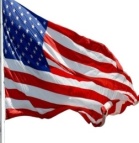 Прогноз экономических показателей США
Источник: Bachman D. United States Economic Forecast. 15 March 2023 // http://www2.deloitte.com/us/en/insights/economy/us-economic-forecast/united-states-outlook-analyses.html
Краткая характеристика экономики Китайской Народной Республики
По данным Всемирного банка, Китай является одной из самых развитых и динамично развивающихся экономик мира.
С 2014 года Китай занимает первое место в мире по объему ВВП по ППС и второе место по номинальному ВВП, уступая лишь США.
ВВП Китая в долларах США: 2-е место в мире –  18 560 млрд. долл. США(2024г.)

ВВП Китая на душу населения в долларах США: 75-е место в мире -  13 155,89 долл. США(2024г.)
Кроме того, по данным Всемирного банка, Китай на протяжении десятилетия наряду с США и Нидерландами входит в тройку лидеров по абсолютному объему прямых иностранных инвестиций.
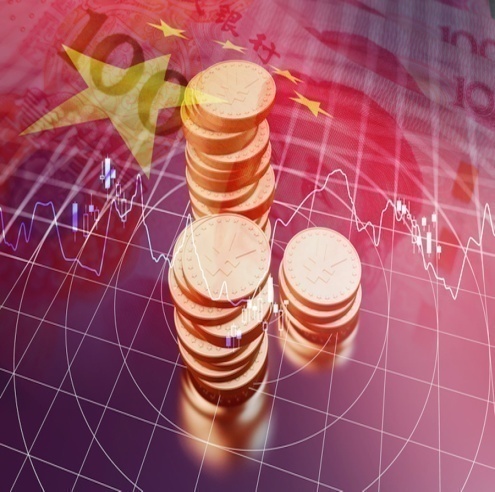 За последние 30 лет валовый национальный продукт Китая вырос в 22 раза.
В КНР создан самый большой в мире средний класс - свыше 450 млн. богатых граждан.
ВВП Китая по ППС в международных долларах: 1-е место в мире – 35 042,69 млрд. международных долларов(2024г.)

ВВП Китая по ППС на душу населения в международных долларах: 90-е место в мире – 24 839,3 международных долларов(2024 г).
В Китае нет бедных по меркам ООН, а вклад КНР в ликвидацию бедности в мире составил свыше 30,0 %.
Китай стал мощной индустриальной державой, обладающей современным хозяйством, конкурирующей за лидерство в технологическом развитии.
Основные экономические показатели Китайской Народной Республики
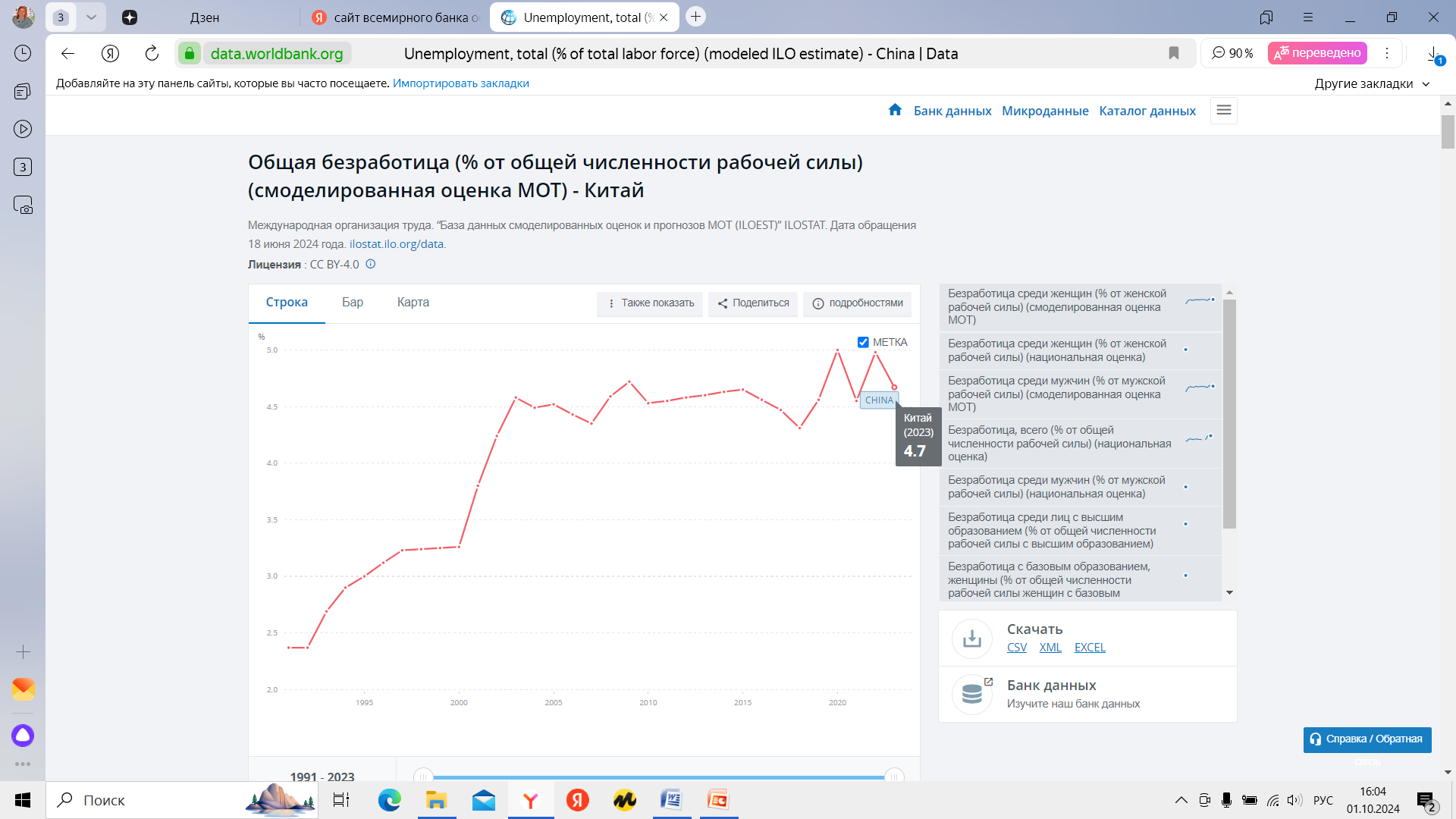 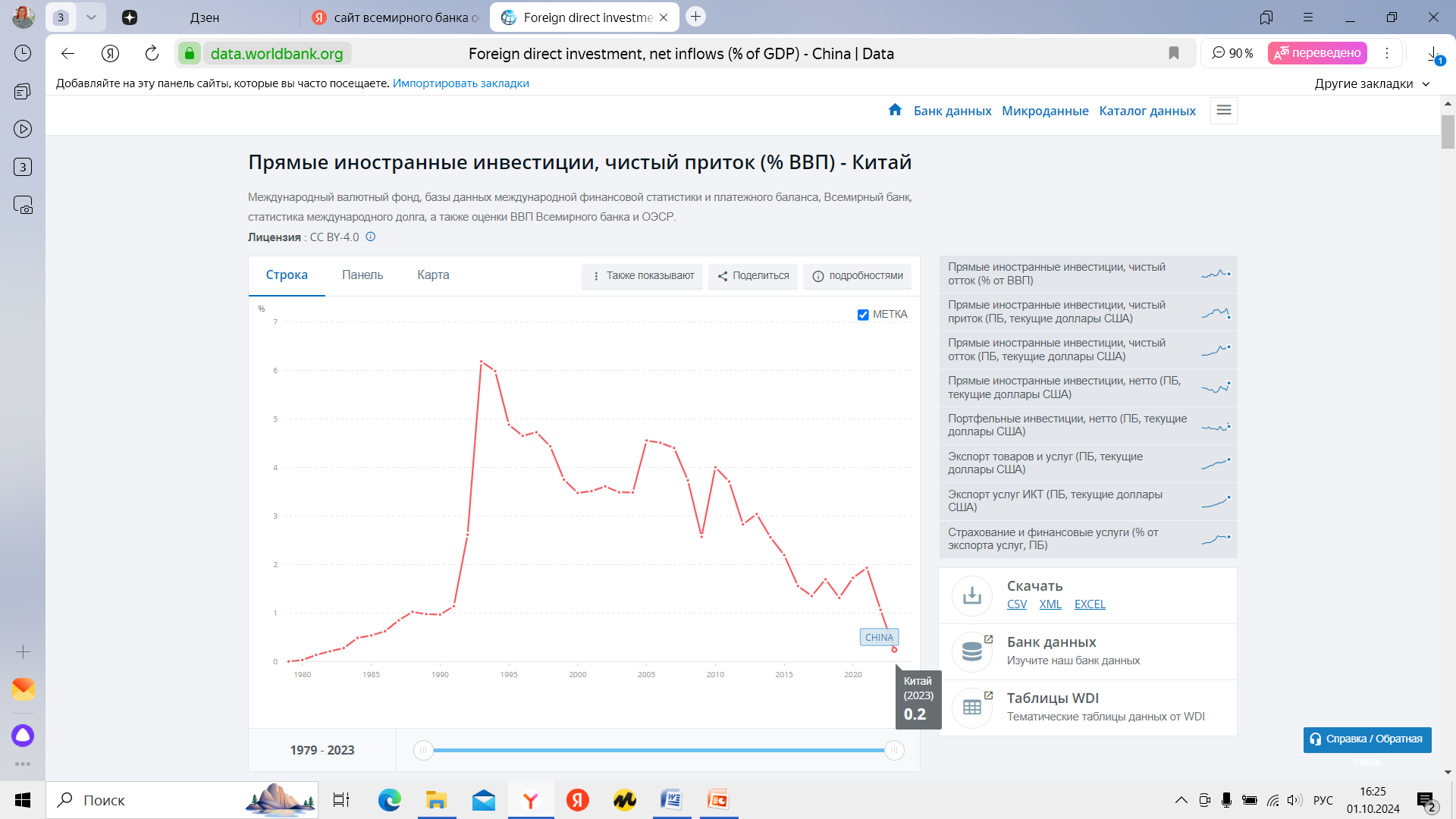 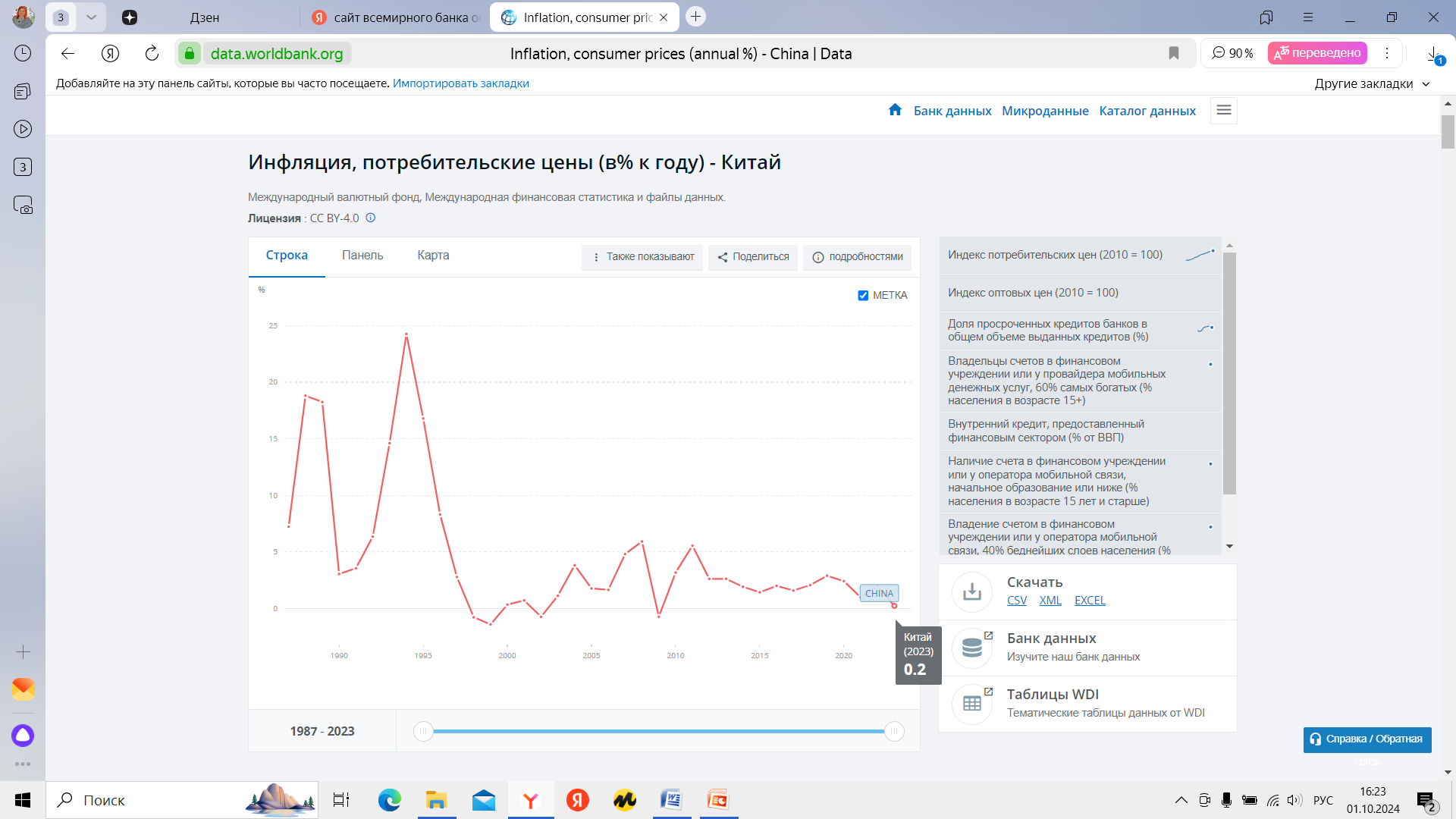 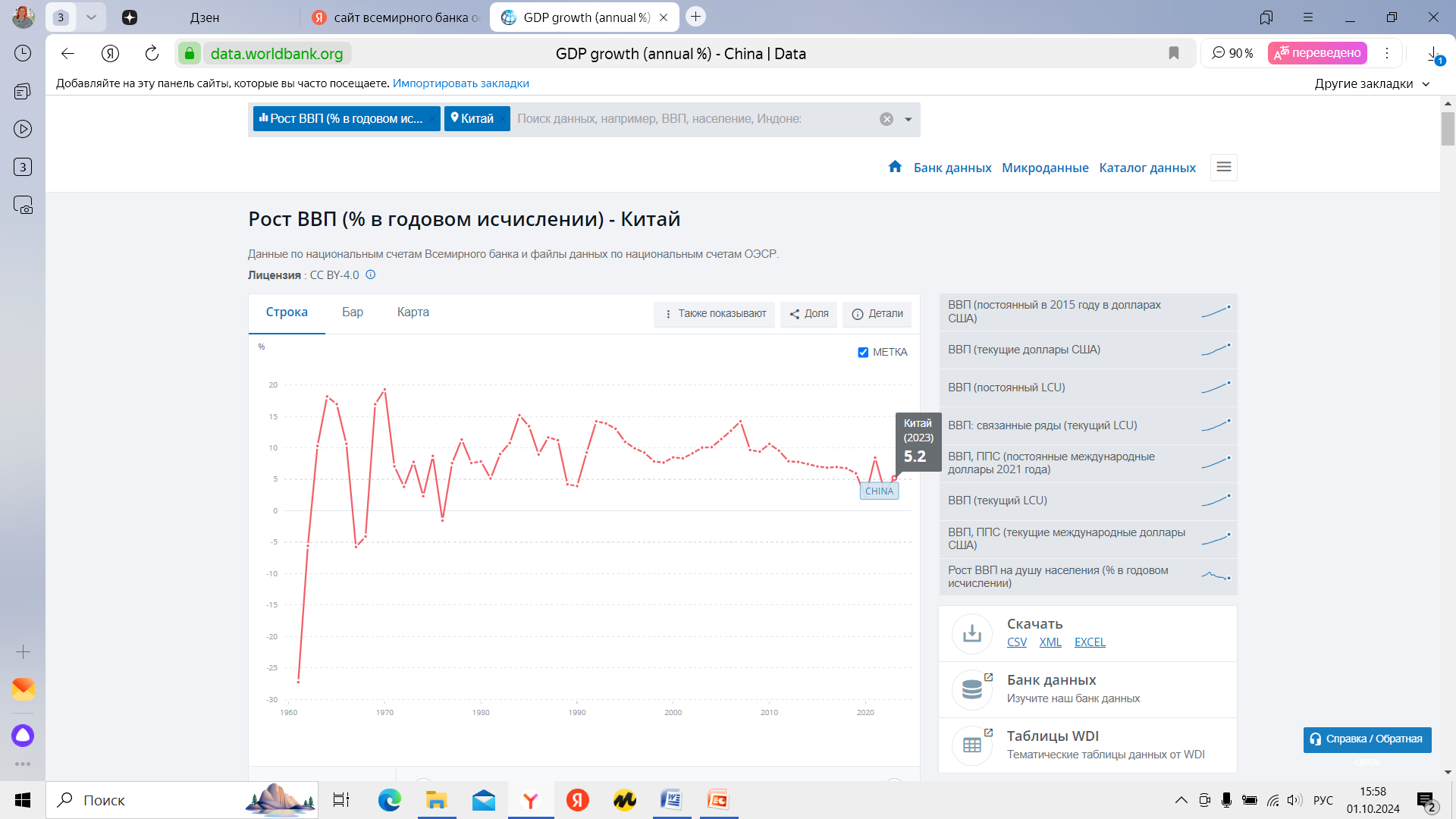 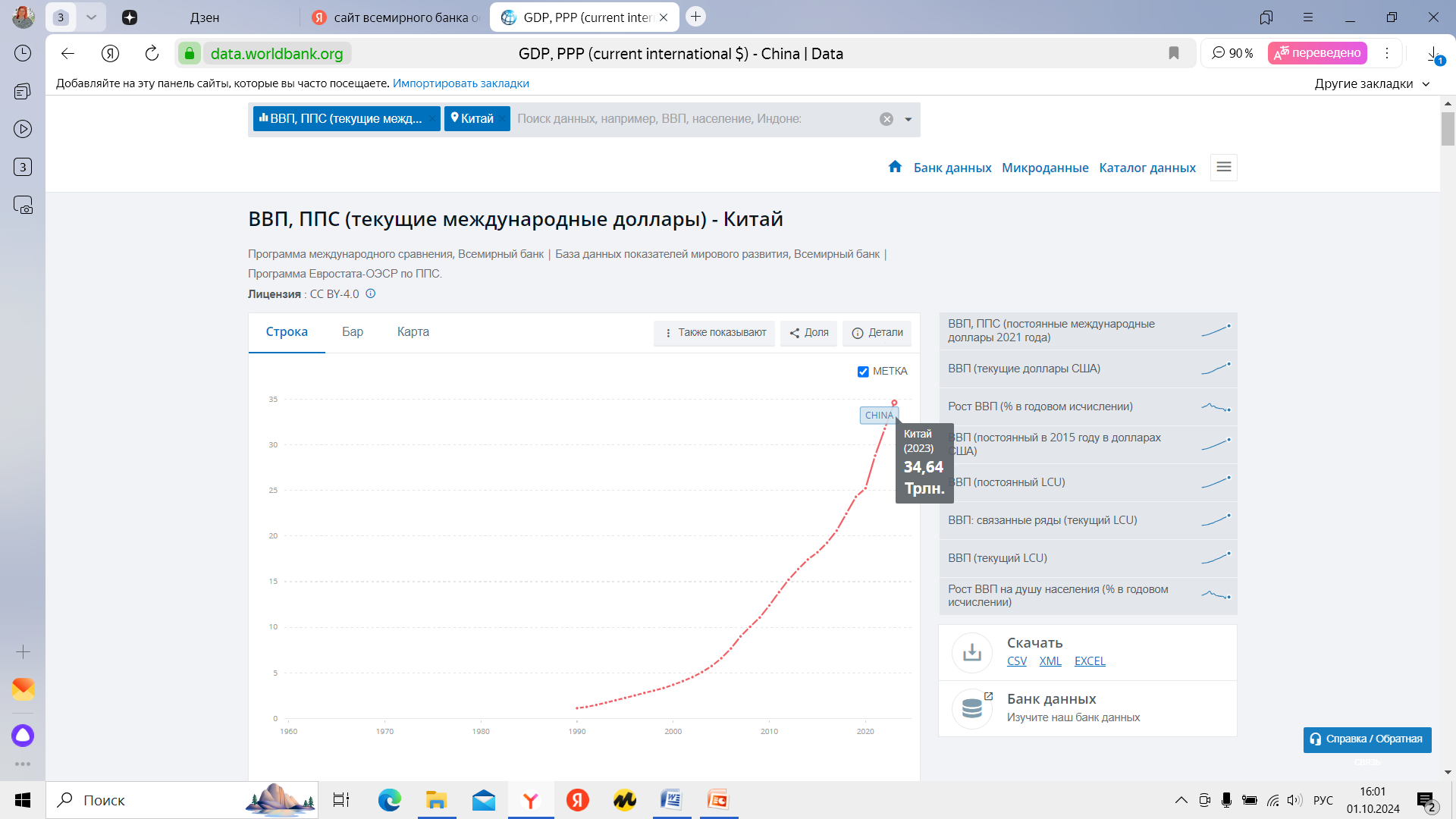 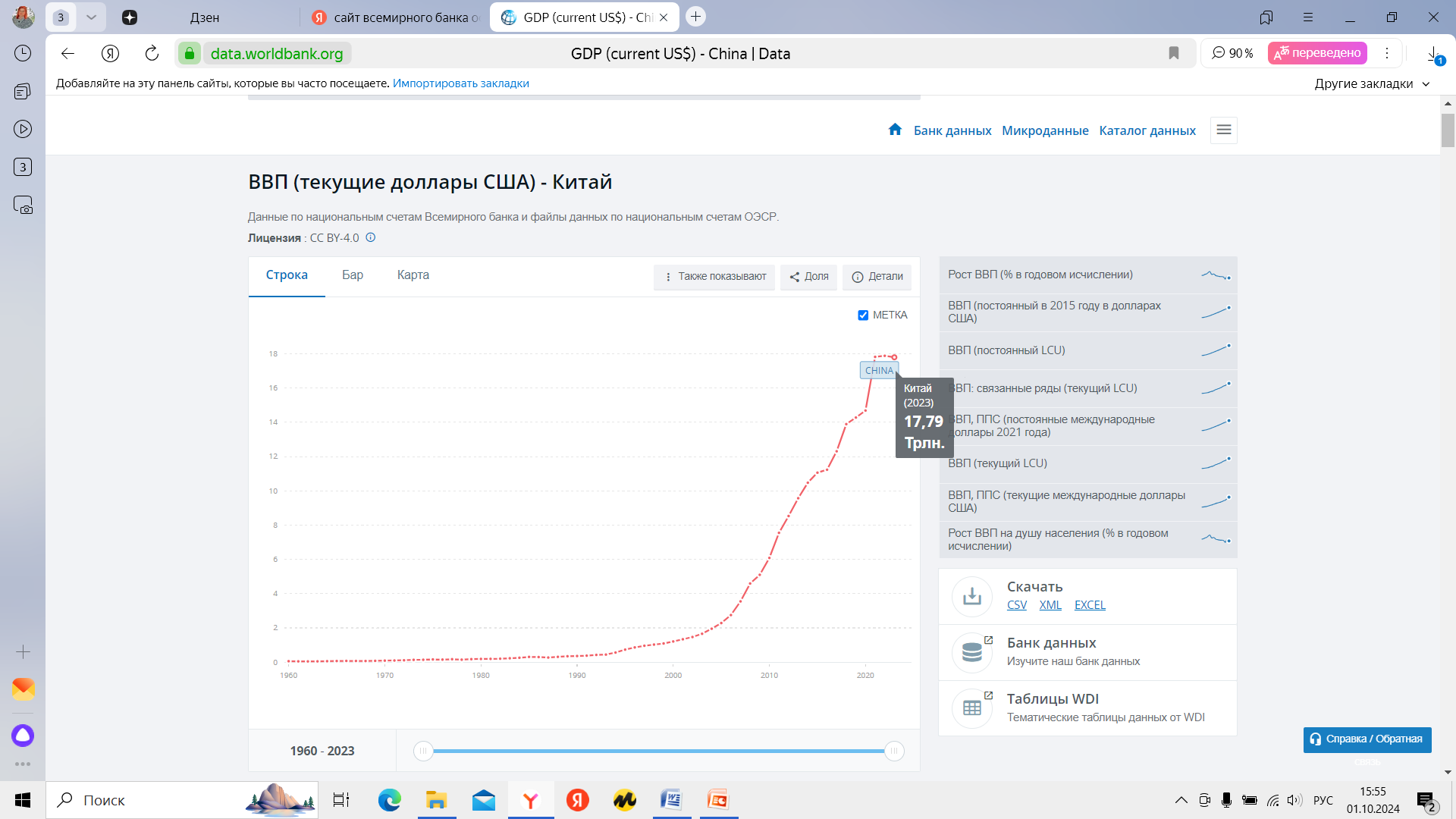 Основные демографические показатели Китайской Народной Республики
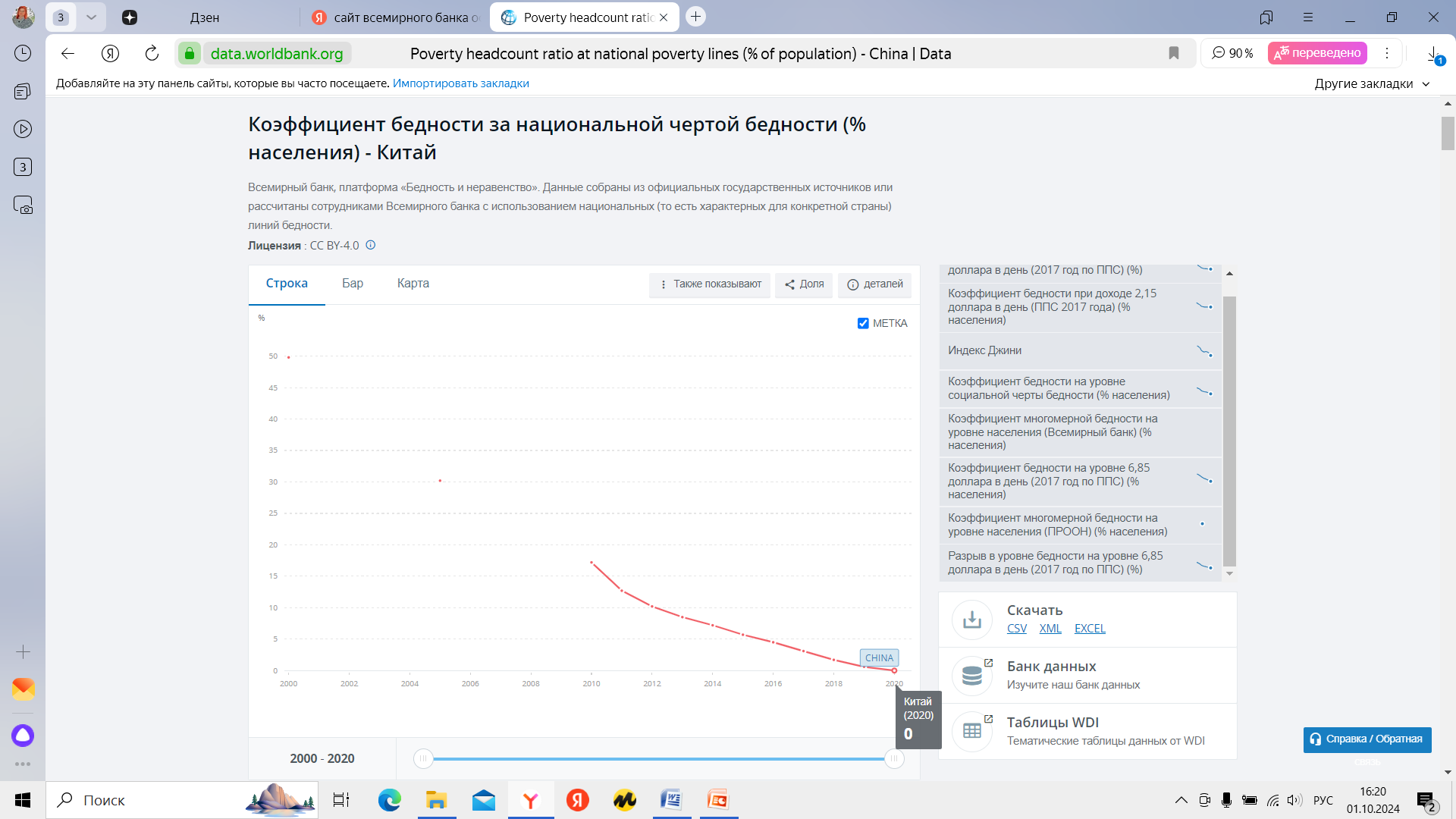 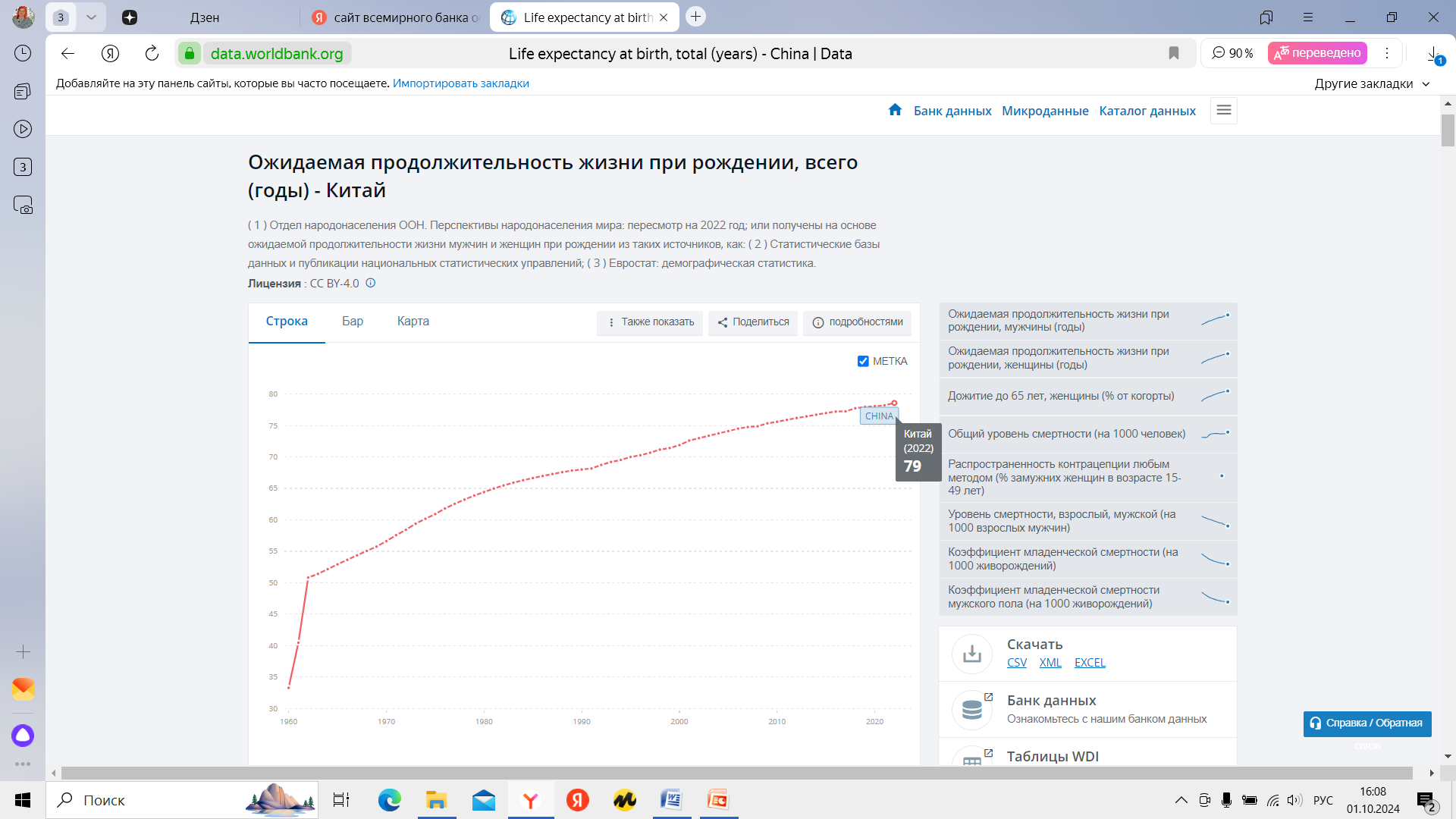 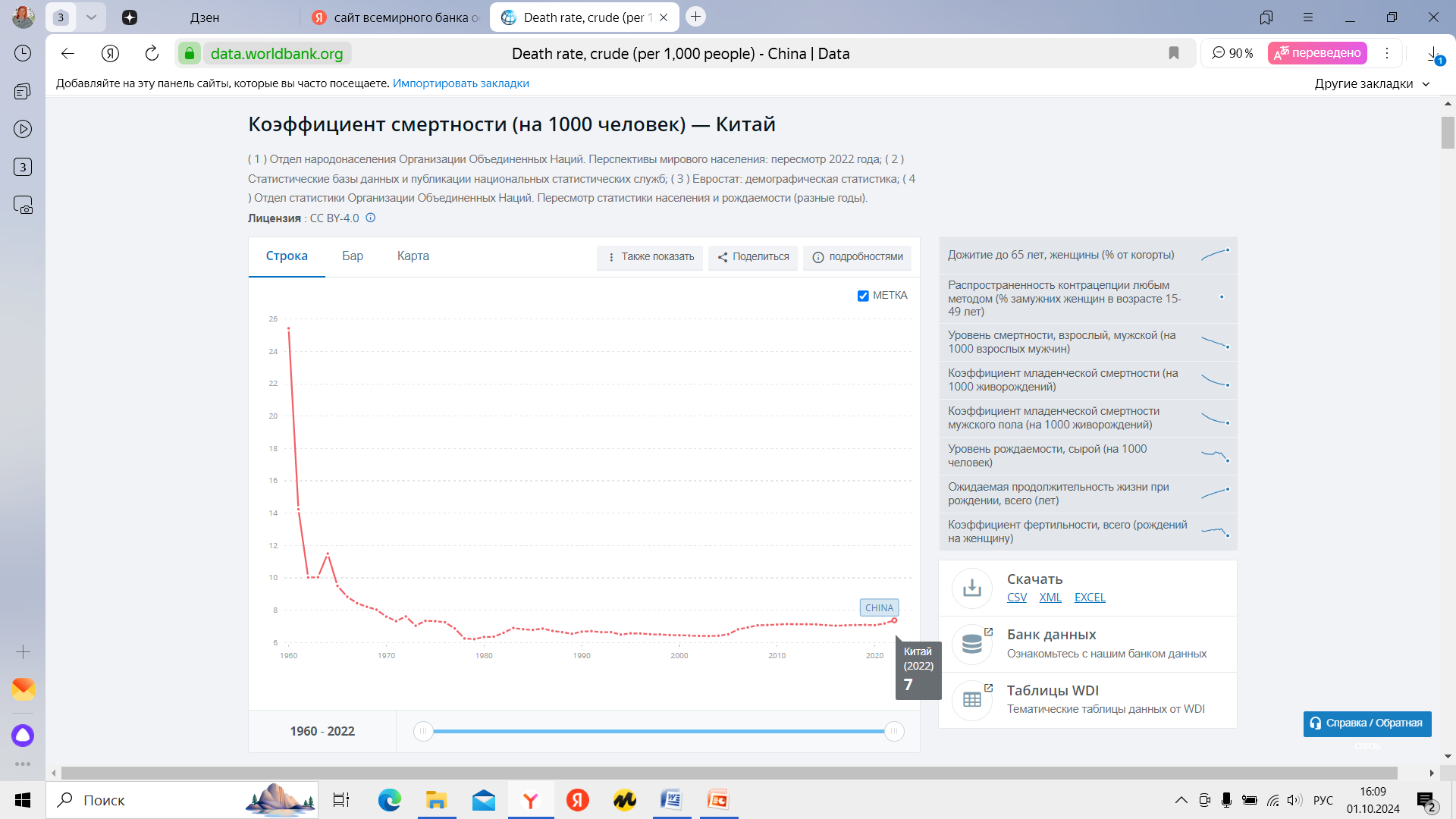 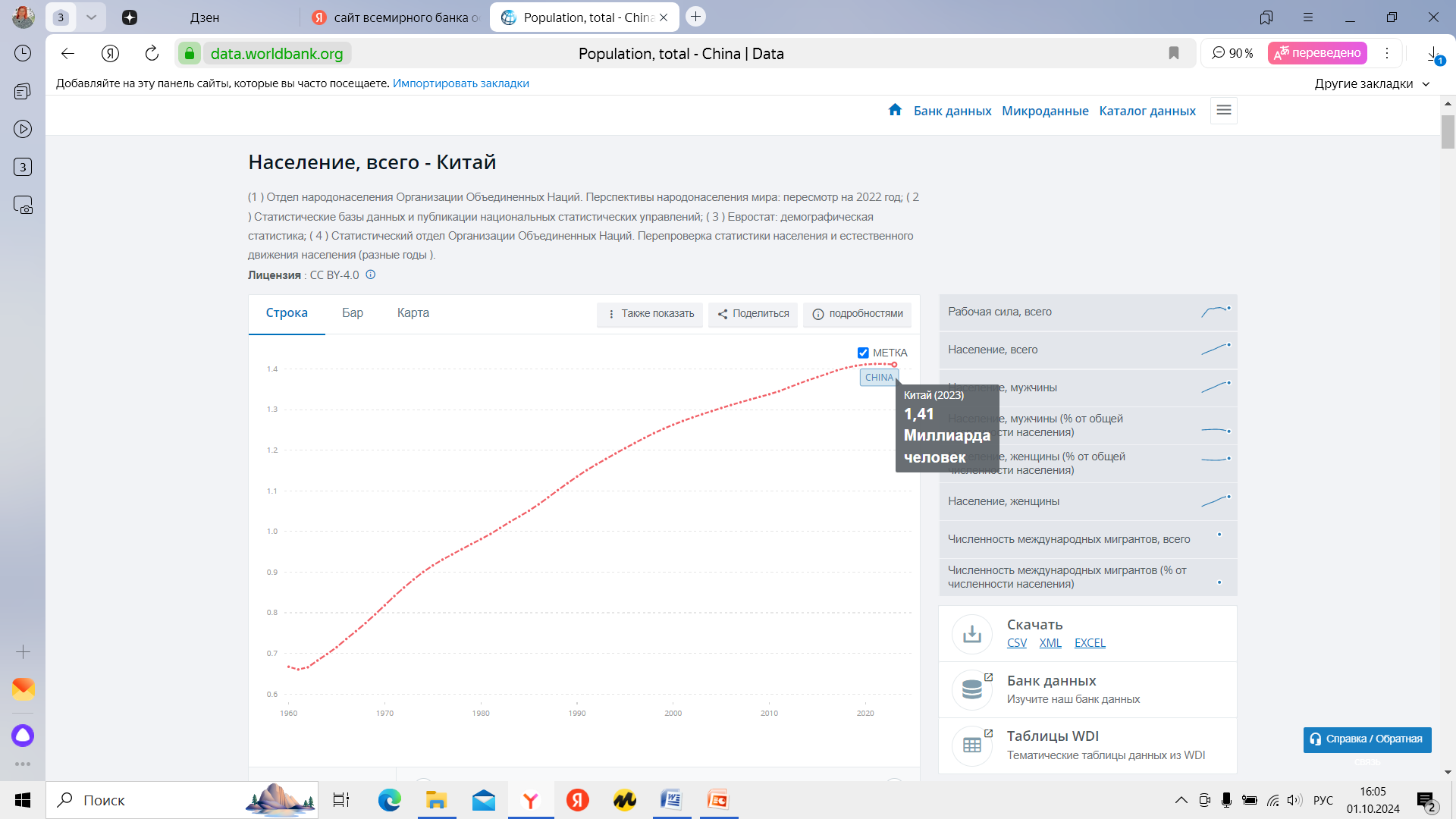 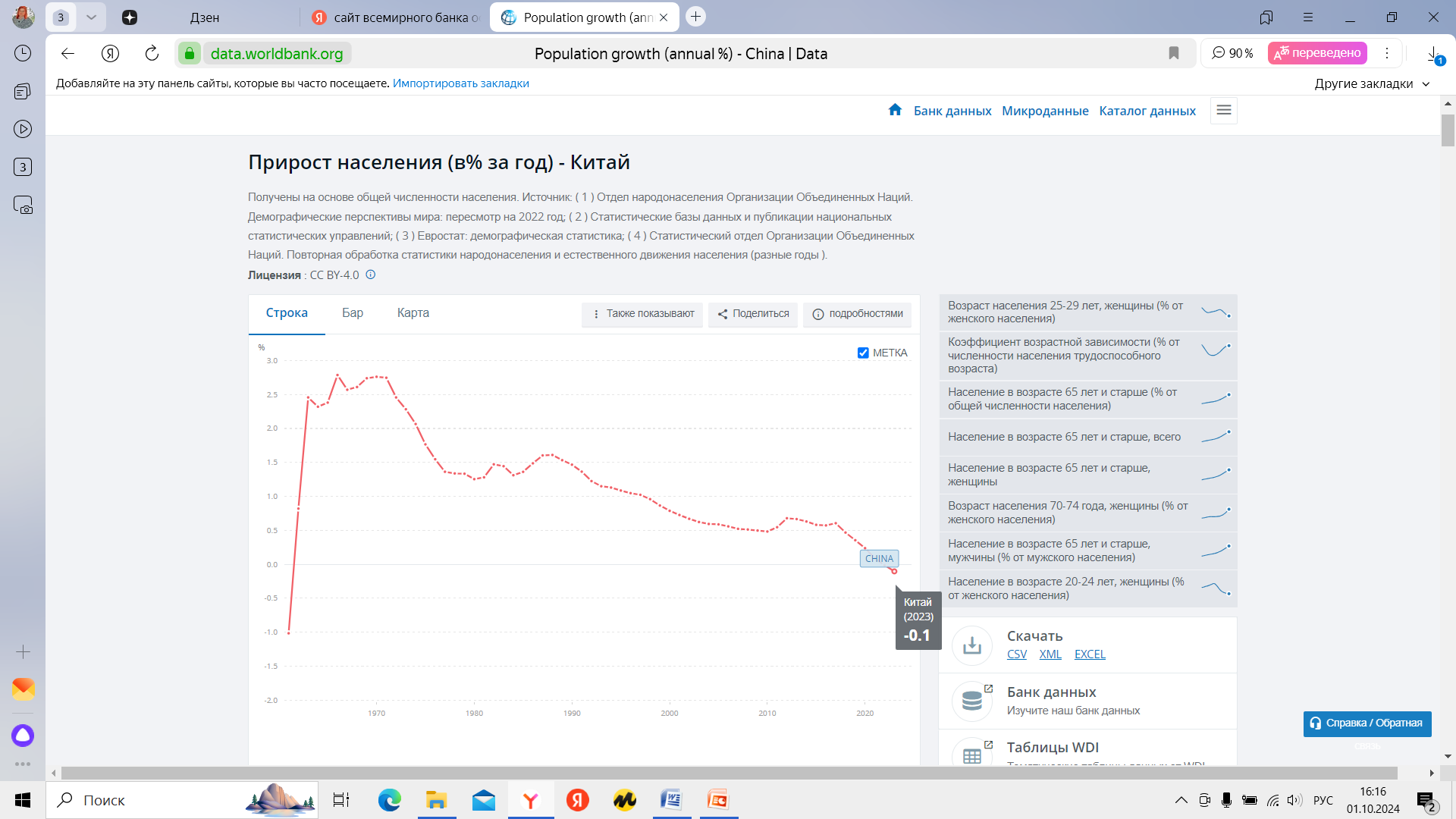 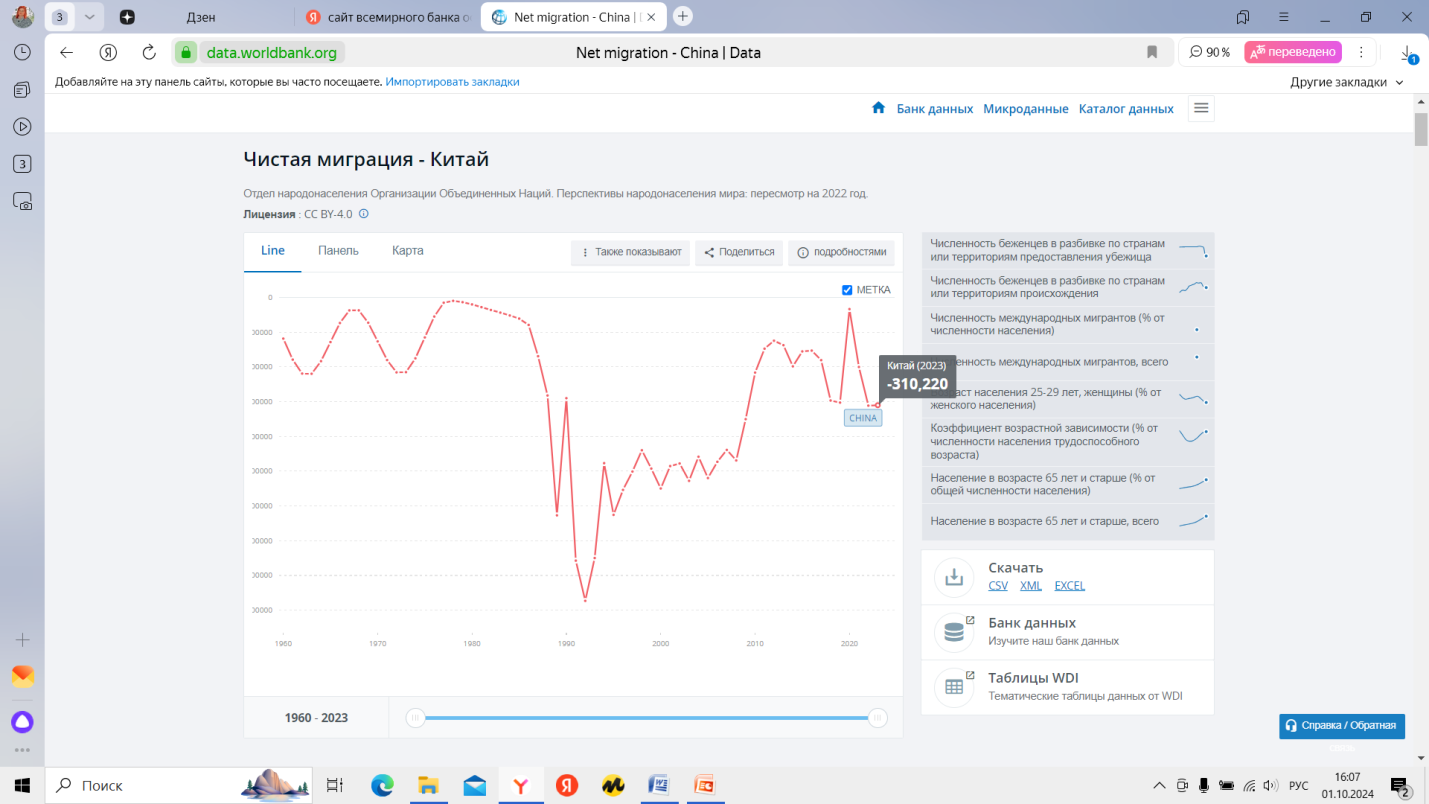 Риски и вызовы развитию Китая
Замедление мировой экономики
•Тенденция к деглобализации и фрагментации мировой экономики   в сочетании с замедлением темпов роста мировой торговли. Замедление экономик стран –ключевых покупателей китайской продукции и начавшаяся стагнация китайского экспорта
•Усиление экономического и технологического соперничества с  США. Действия США и ЕС по ограничению китайских инвестиций    и передачи в Китай технологий. Стимулирование вывода из Китая американского, японского и европейского бизнеса
Медленное восстановление внутреннего спроса
•Темпы восстановления внутреннего спроса ниже ожиданий
•Слабость базы внутреннего потребления (доля индивидуального потребления в ВВП Китая –чуть больше 40%. В Индии и Бразилии 50-60%, в США –70%)
•Кризис на рынке жилья
Старение населения и неравенство
•Низкая рождаемость и быстрое старение населения
•Неразвитость систем социальной защиты: медицина, пенсионная система, здравоохранение
•Высокое социальное неравенство: коэффициент Джини в 2019 году 0,42 (0,36 –Россия)
•Диспропорции регионального развития по линии Юг-Север
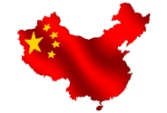 Плохая экология и ограниченность ресурсов
•Неудовлетворительное состояние окружающей среды
•Потребность в масштабных инвестициях для улучшения экологии: закрытие ряда предприятий, развитие зеленых технологий, альтернативной энергетики, снижение выбросов
•Ограниченность природных ресурсов: пахотная земля, вода, нефть, природный газ, ряд металлов
Вопросы технологического развития
•Слабая способность к первичным инновациям, отставание   в области фундаментальных научных исследований
•Чрезмерная зависимость от импорта важнейших технологий
Уязвимость финансовой сферы
•Риски в  финансовой сфере, особенно среди средних и мелких банков, страховых и трастовых институтов
•Долговые проблемы и в корпоративном, и в госсекторе
Перспективы развития экономики Китая до 2060г.
Таблица 1-Сценарии развития Китая и параметры энергоперехода до 2060 года
Источник: Подробные параметры сценариев представлены в докладе Института ВЭБ «Перспективы климатической политики и энергоперехода КНР к 2060 году» http://inveb-docs.ru/attachments/article/849/климатической%20полит~.pdf
Краткая характеристика экономики Индии
Экономика Индии характеризуется как развивающаяся рыночная экономика со средним уровнем дохода. Это четвертая экономика мира по номинальному ВВП и третья по паритету покупательной способности (ППС). Во всех секторах индийской экономики официально задействовано 20 % трудоспособного населения. Ключевыми факторами развития стали новые методы подхода правительства к добывающим и обрабатывающим отраслям. Среди самых мощных видов промышленности в стране отмечаются машиностроение, чёрная металлургия, энергетика, лёгкая и химическая промышленность.
Промышленность является вторым по значимости сегментом и активно стимулируется через правительственные инициативы. Индия сохраняет за собой лидерство и в сельском хозяйстве. Государство занимает второе место в мире по объему производства этой продукции. Его доля в ВВП страны достигает 17–18%. Основные культуры - рис, пшеница, сахарный тростник, подсолнечник. Также Индия на первом месте в мире по поголовью скота.Экономические преимущества Индии сейчас – это низкая зависимость от экспорта, высокая демография и рост среднего класса. Именно поэтому Индия по праву входит в самые сильные экономики мира.
Динамика основных экономических показателей Индии
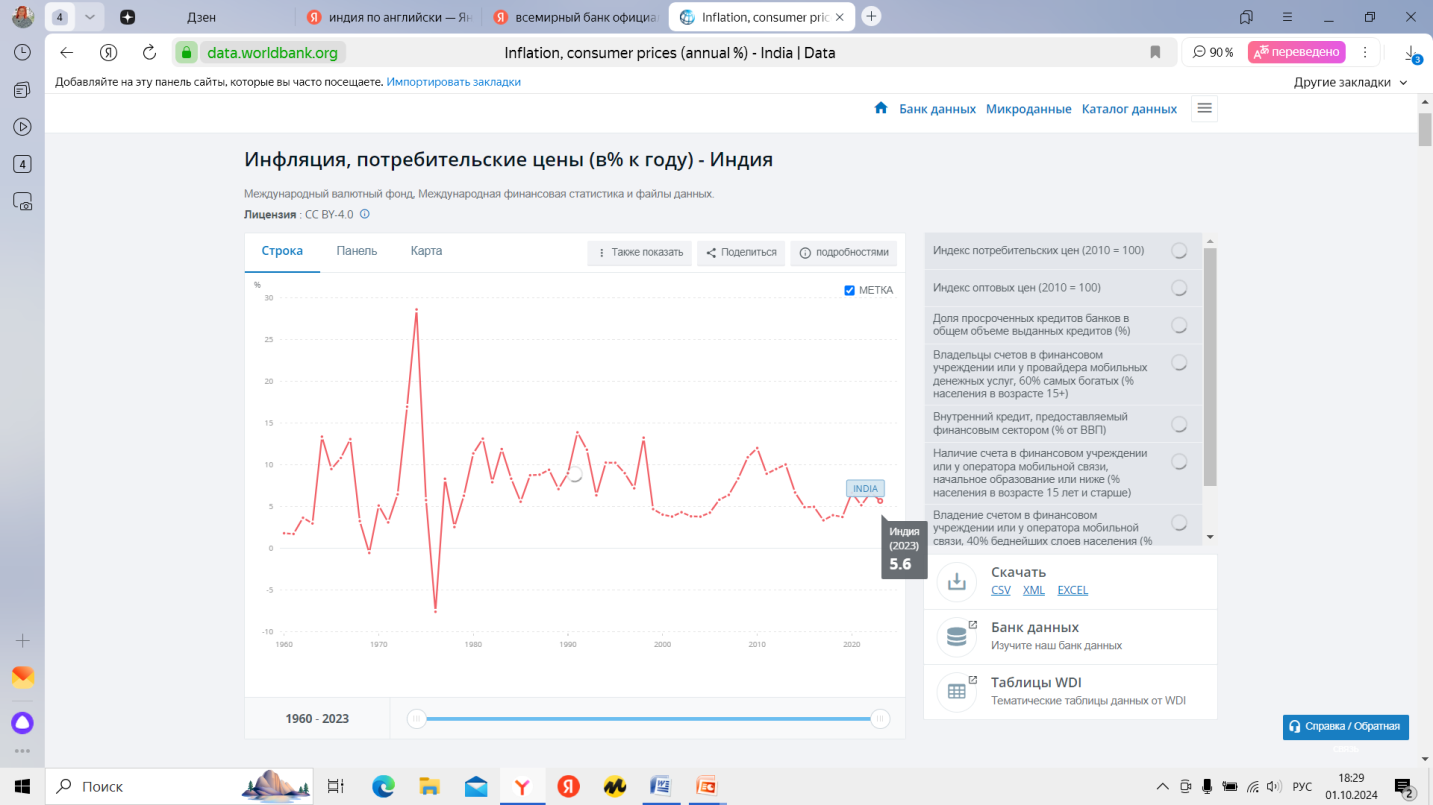 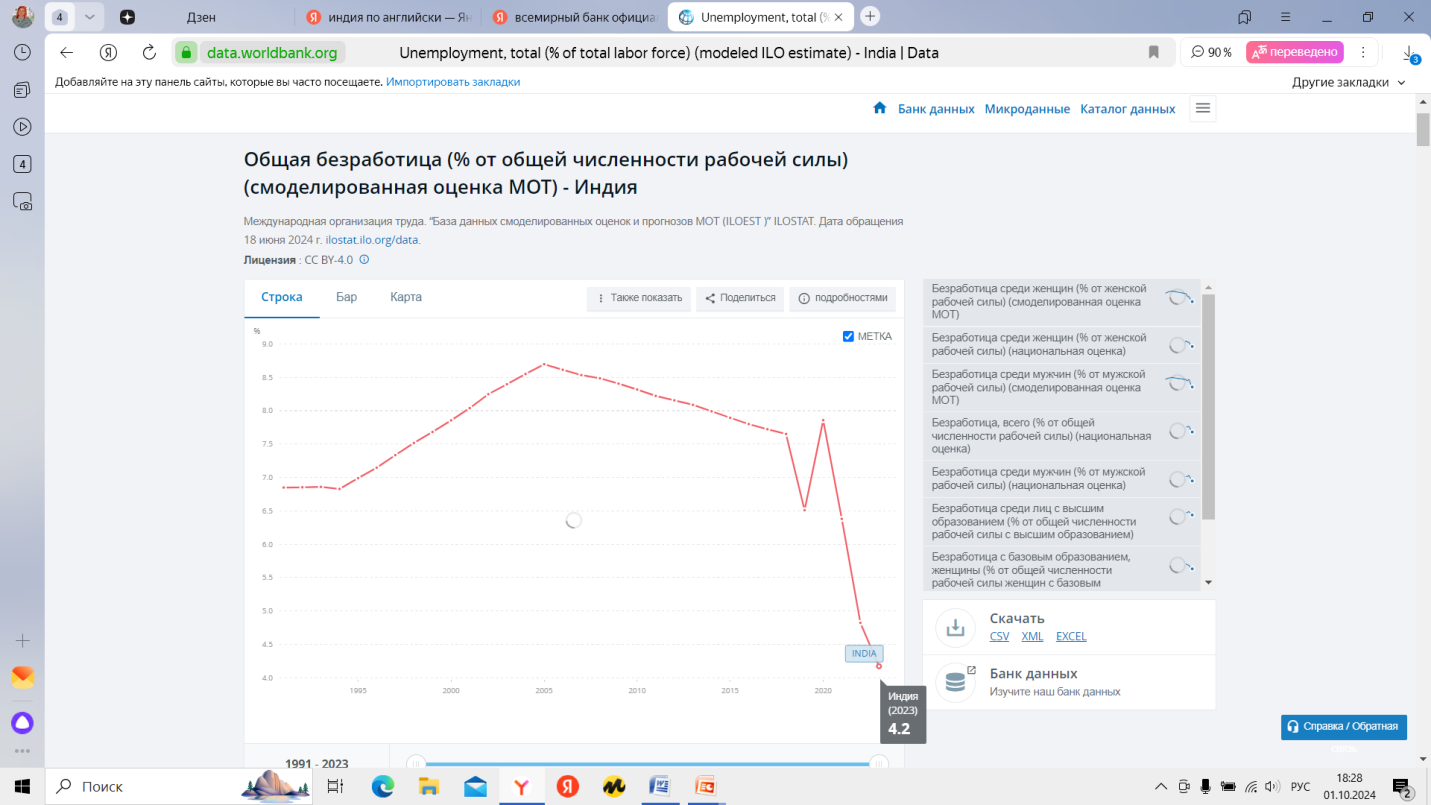 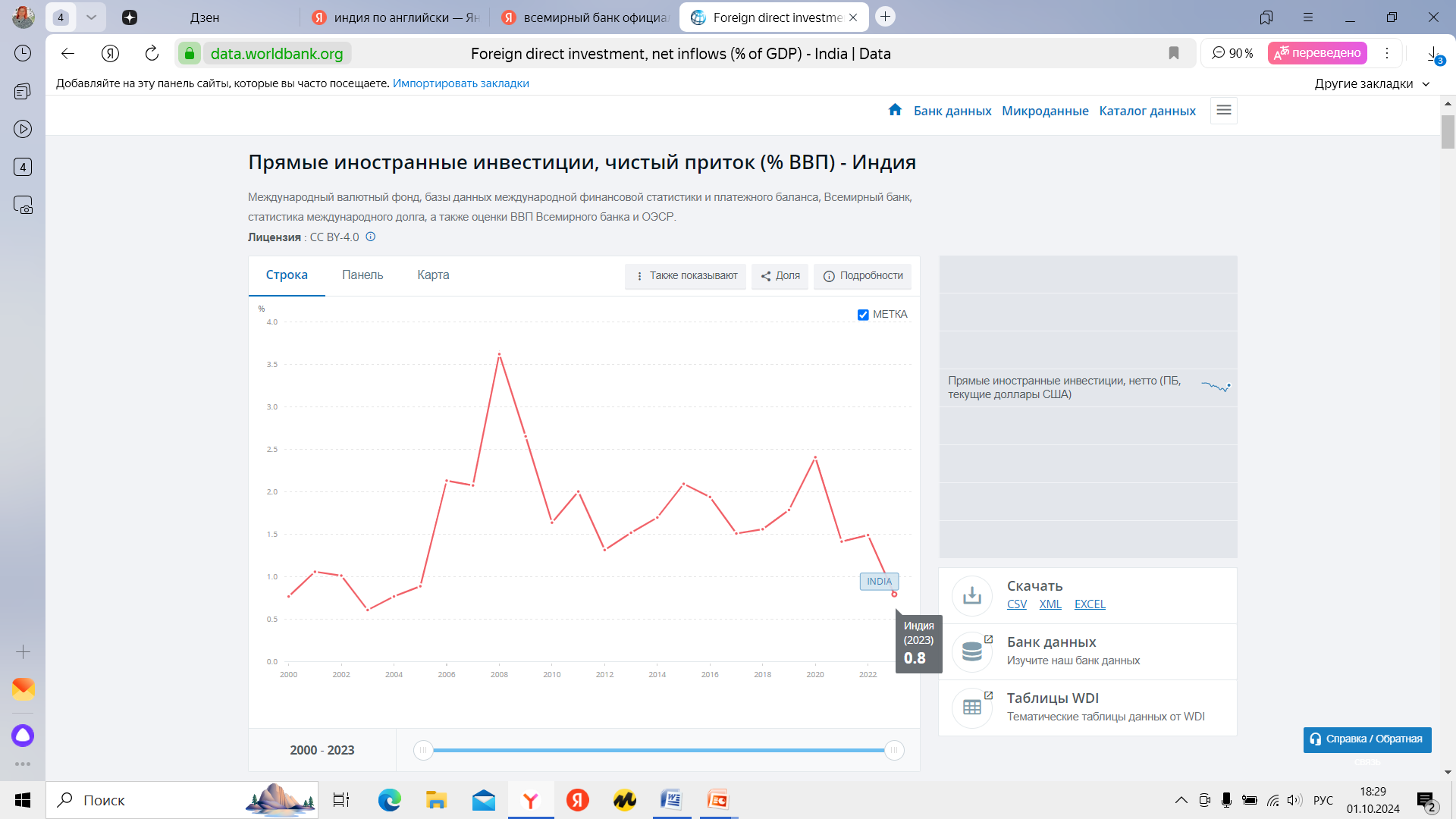 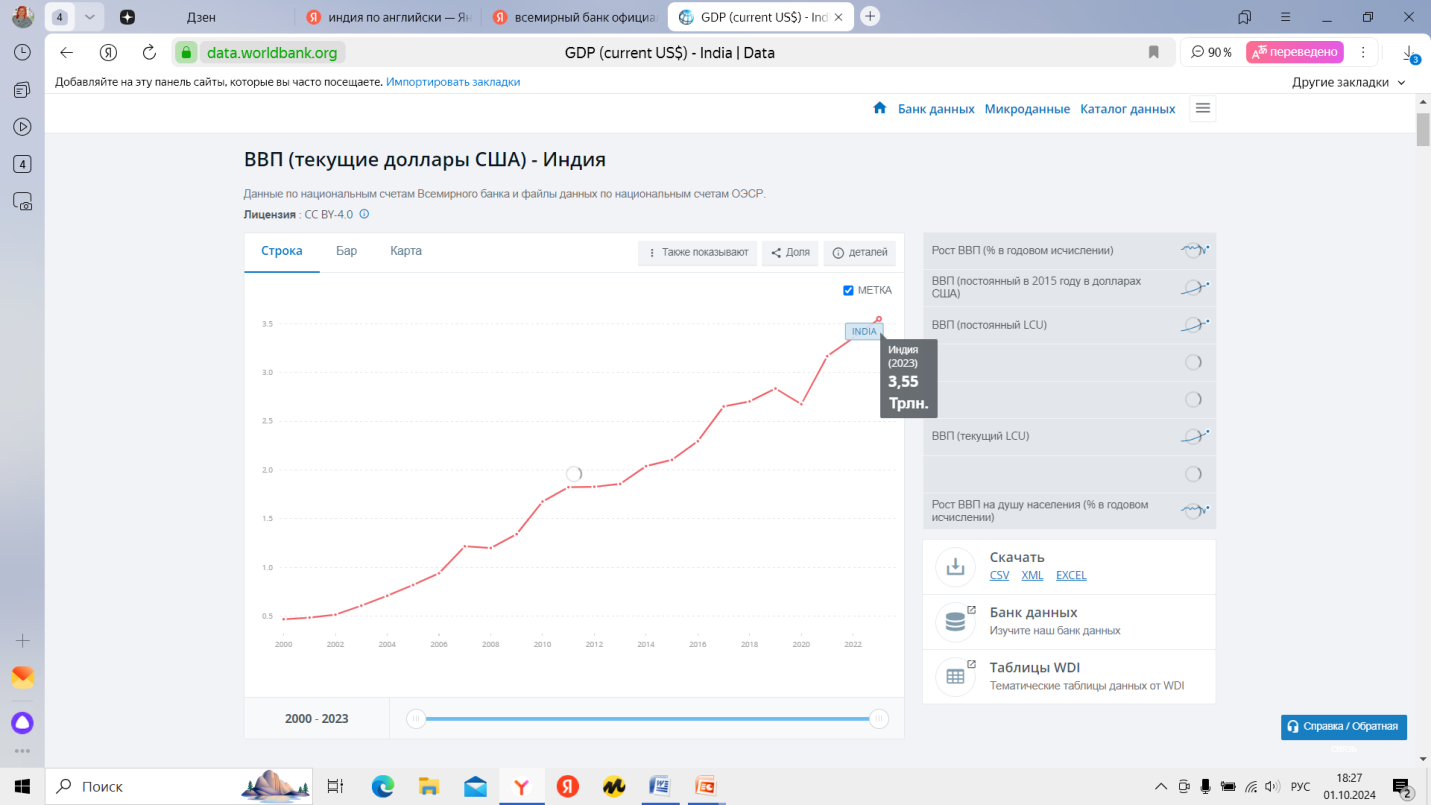 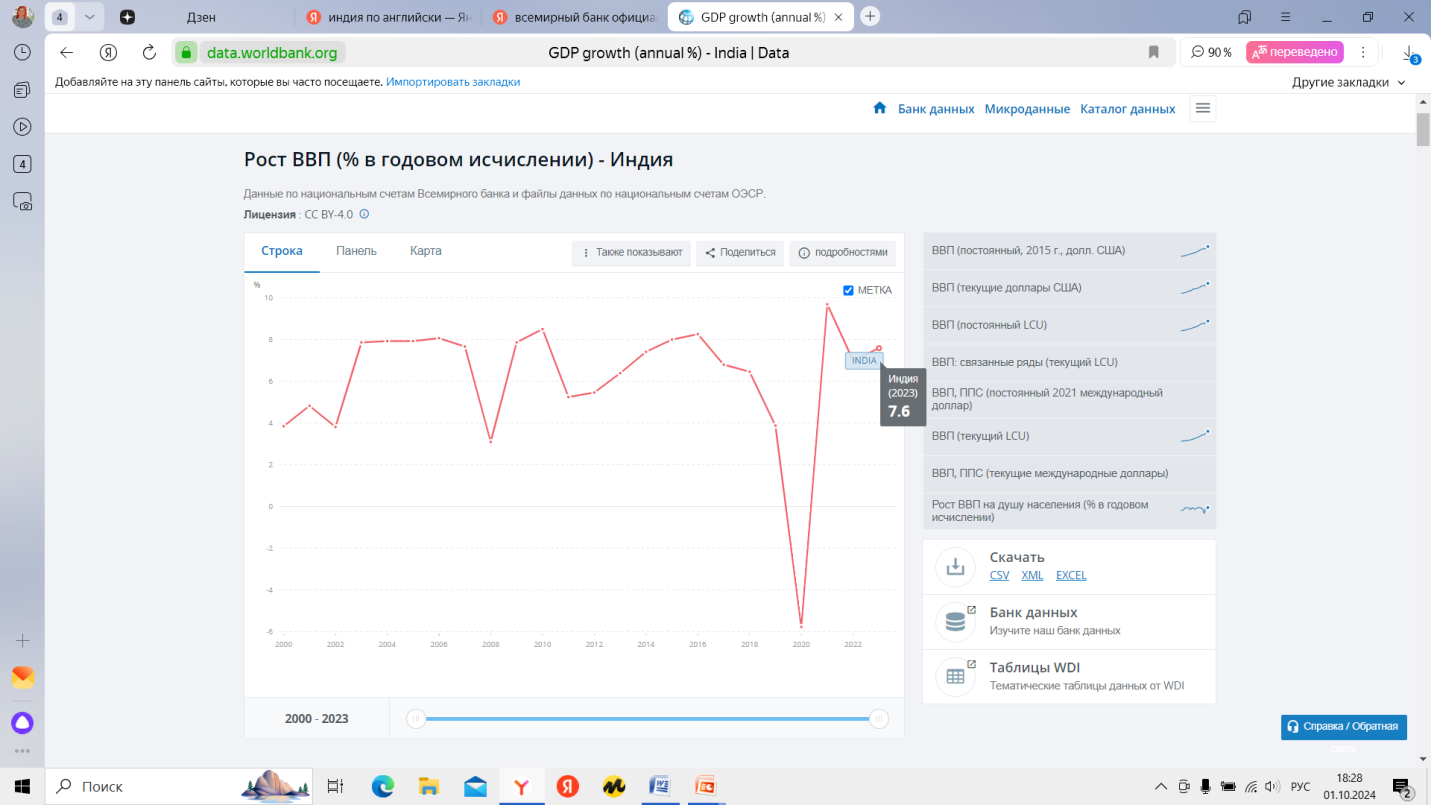 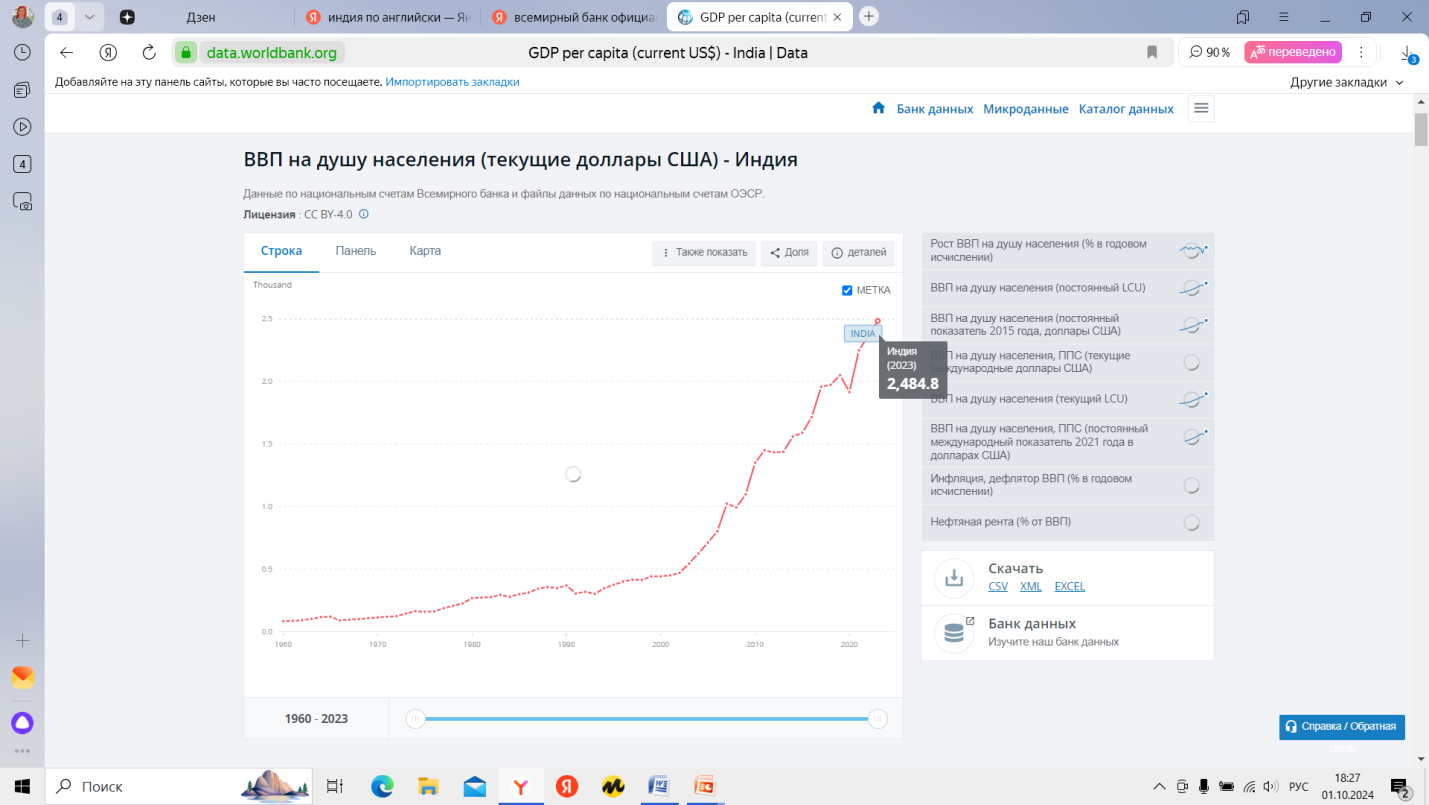 Динамика основных демографических показателей Индии
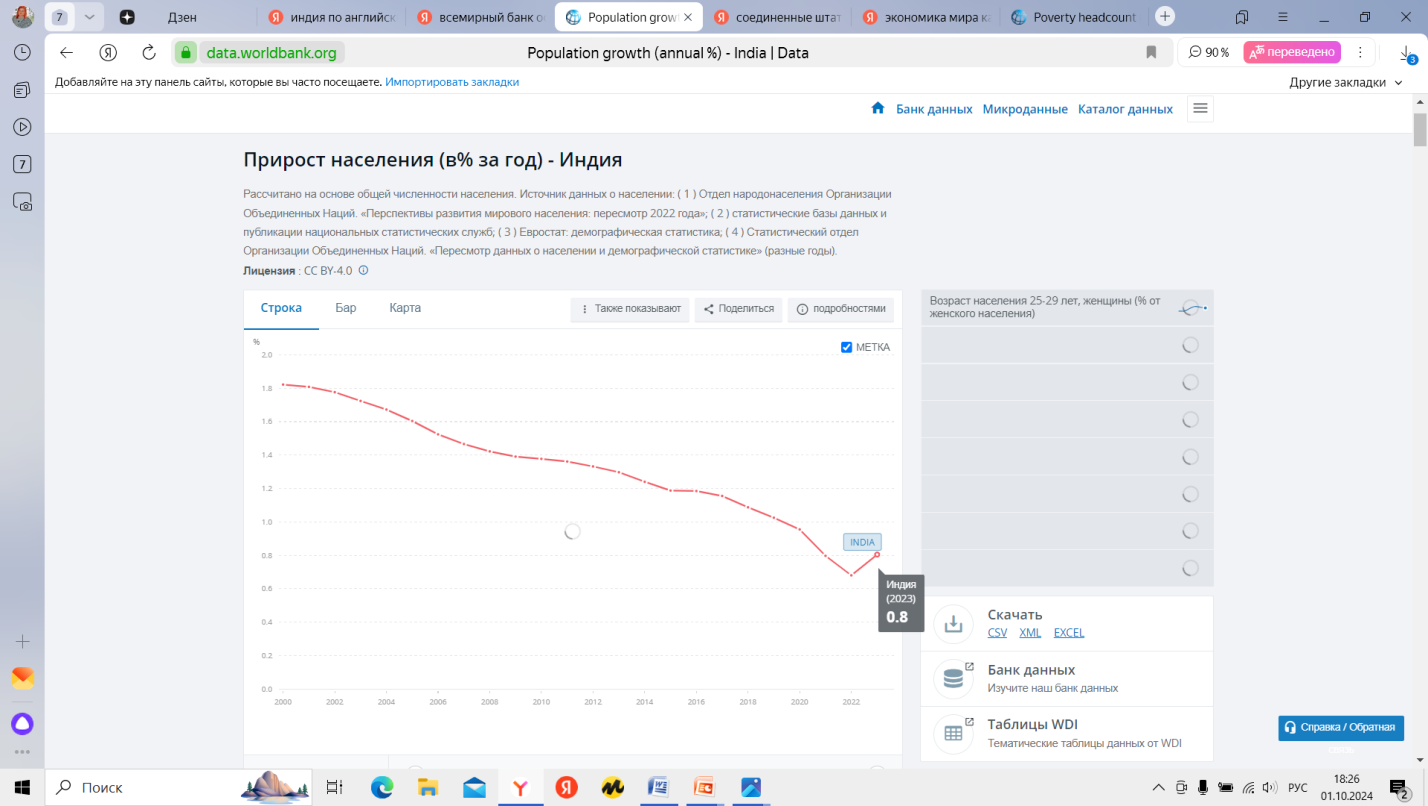 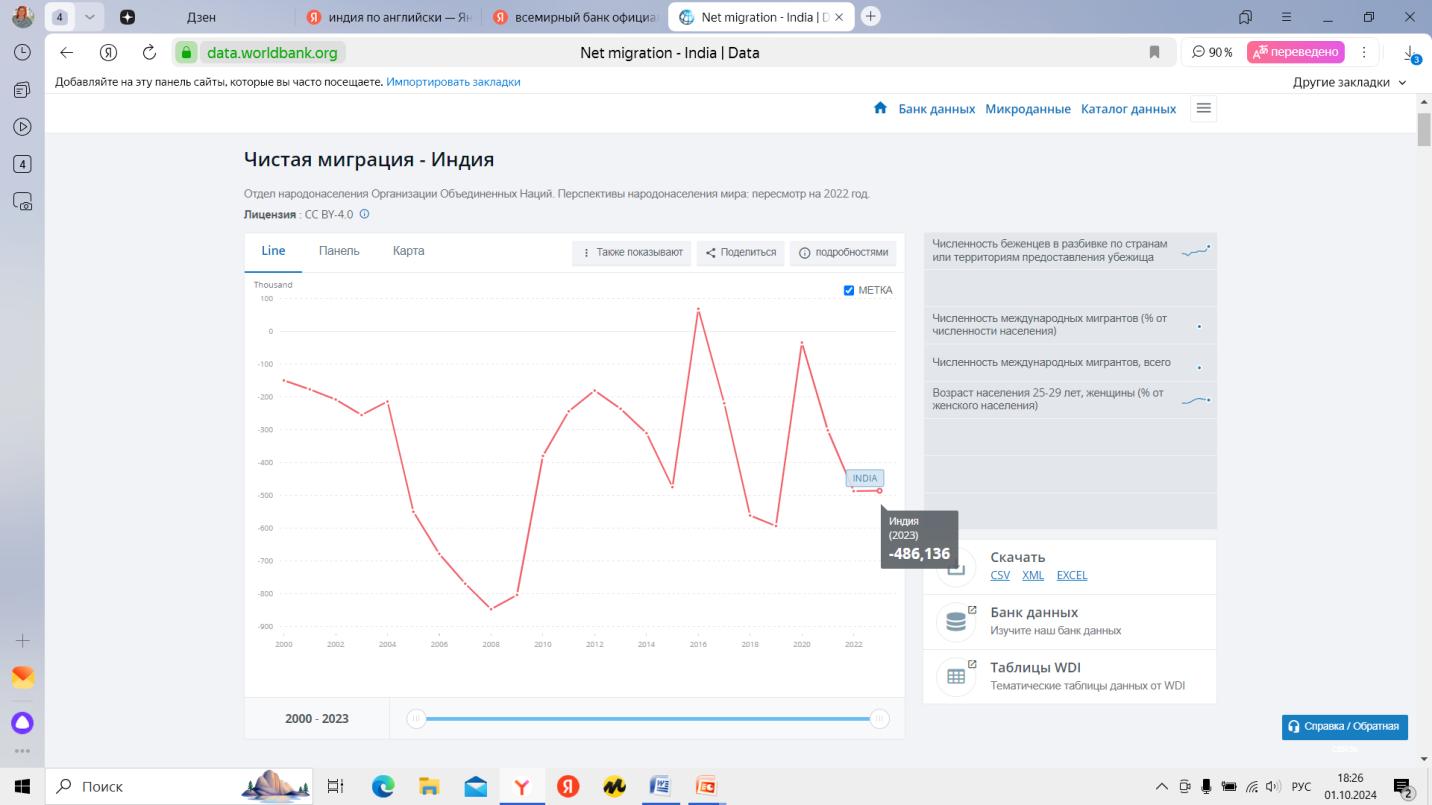 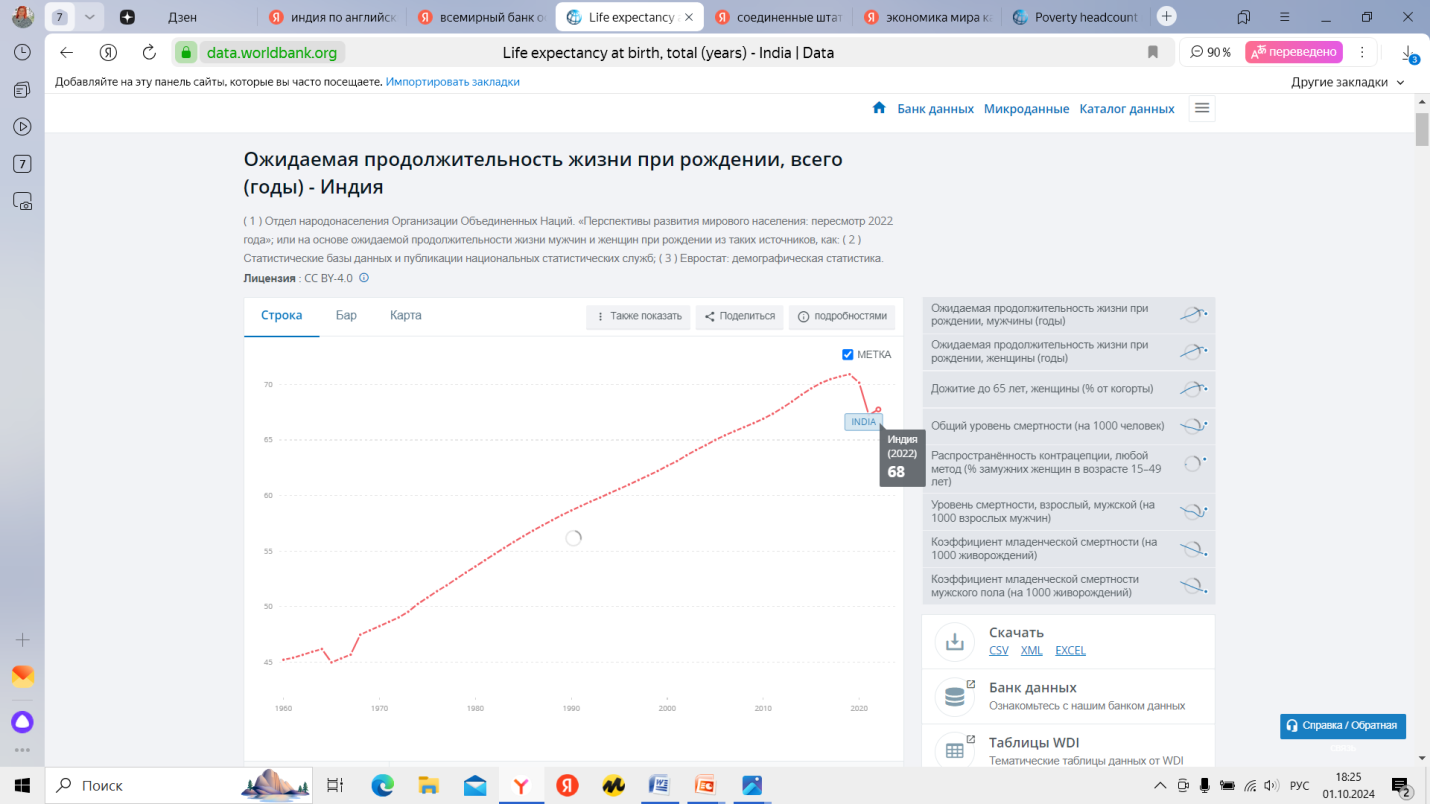 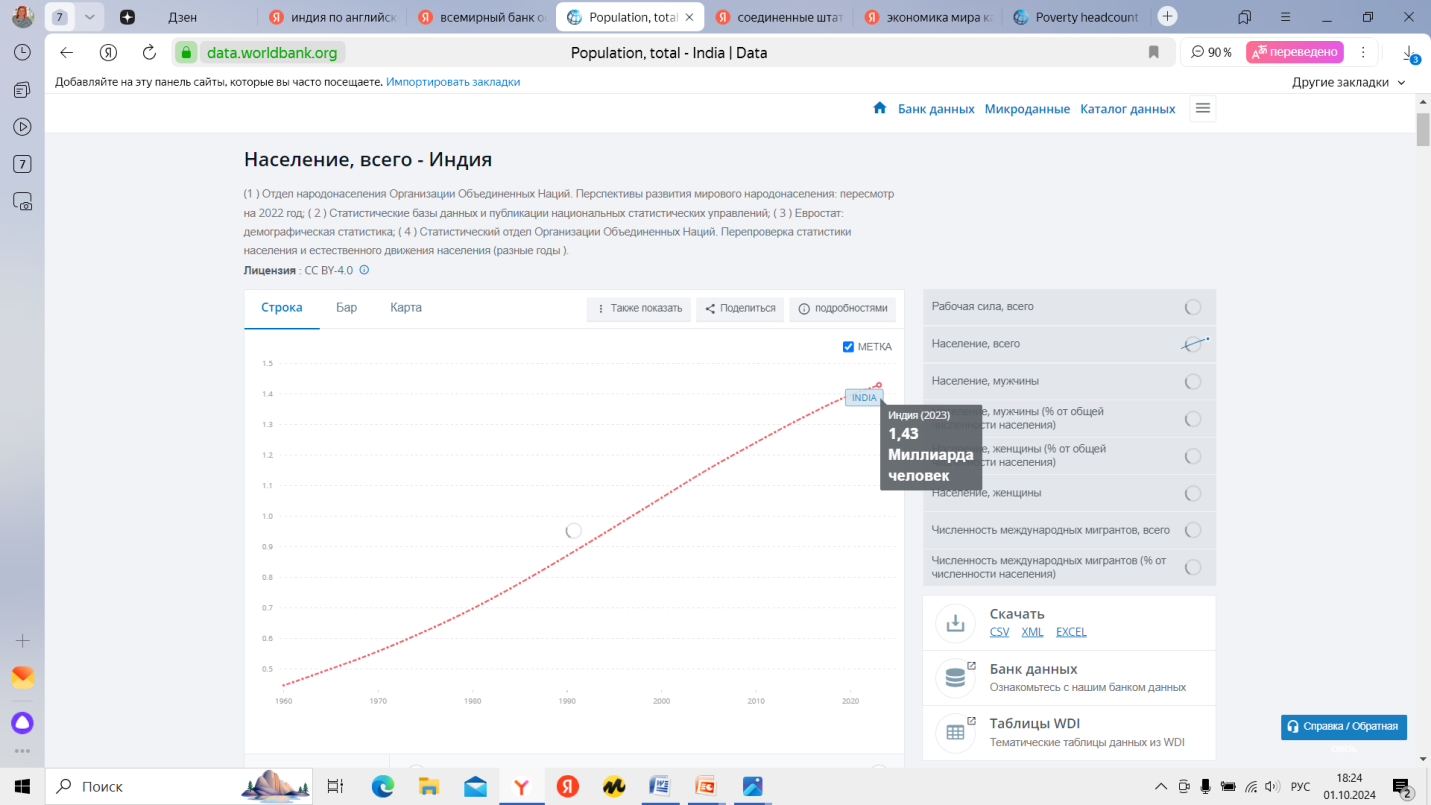 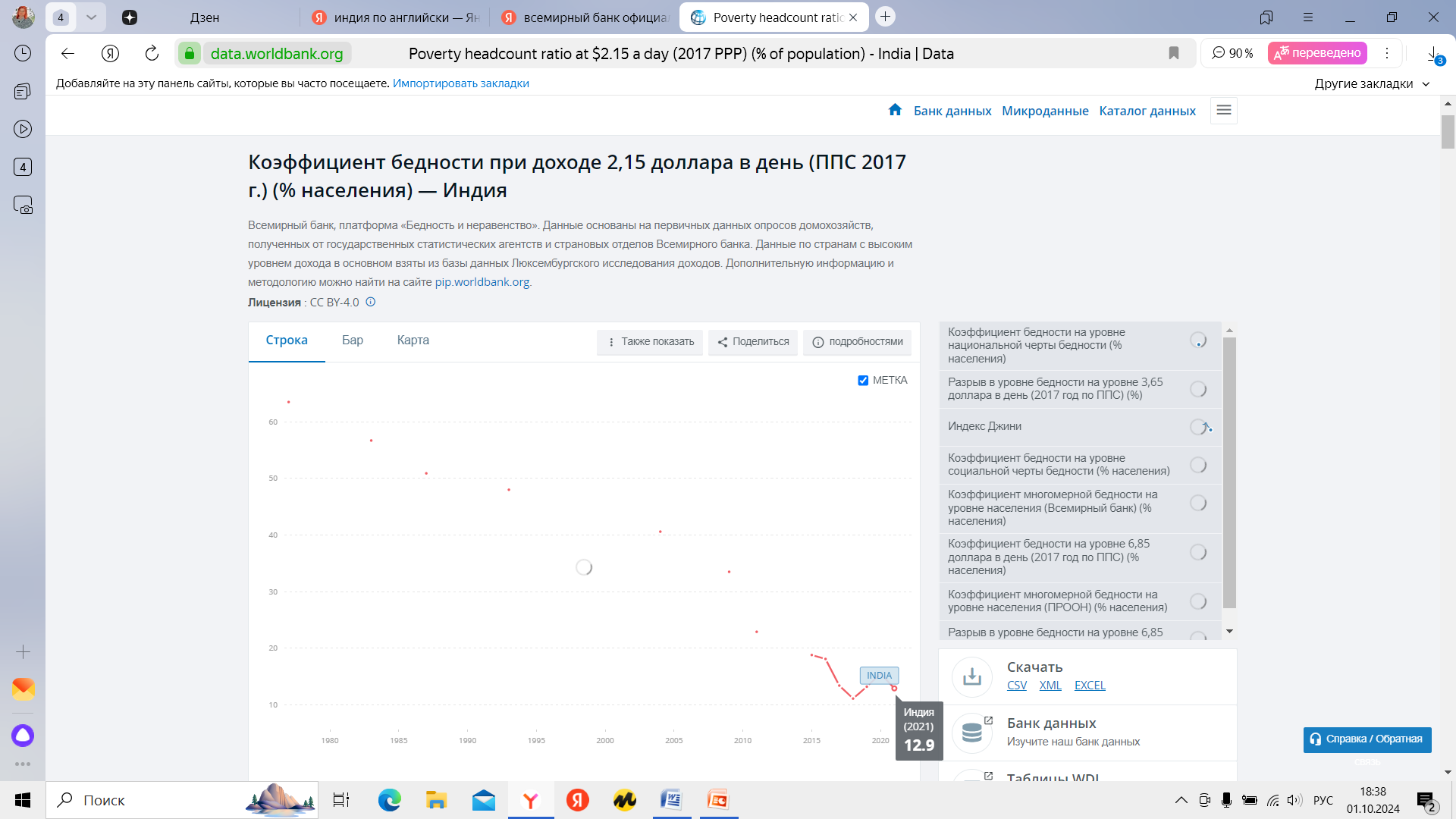 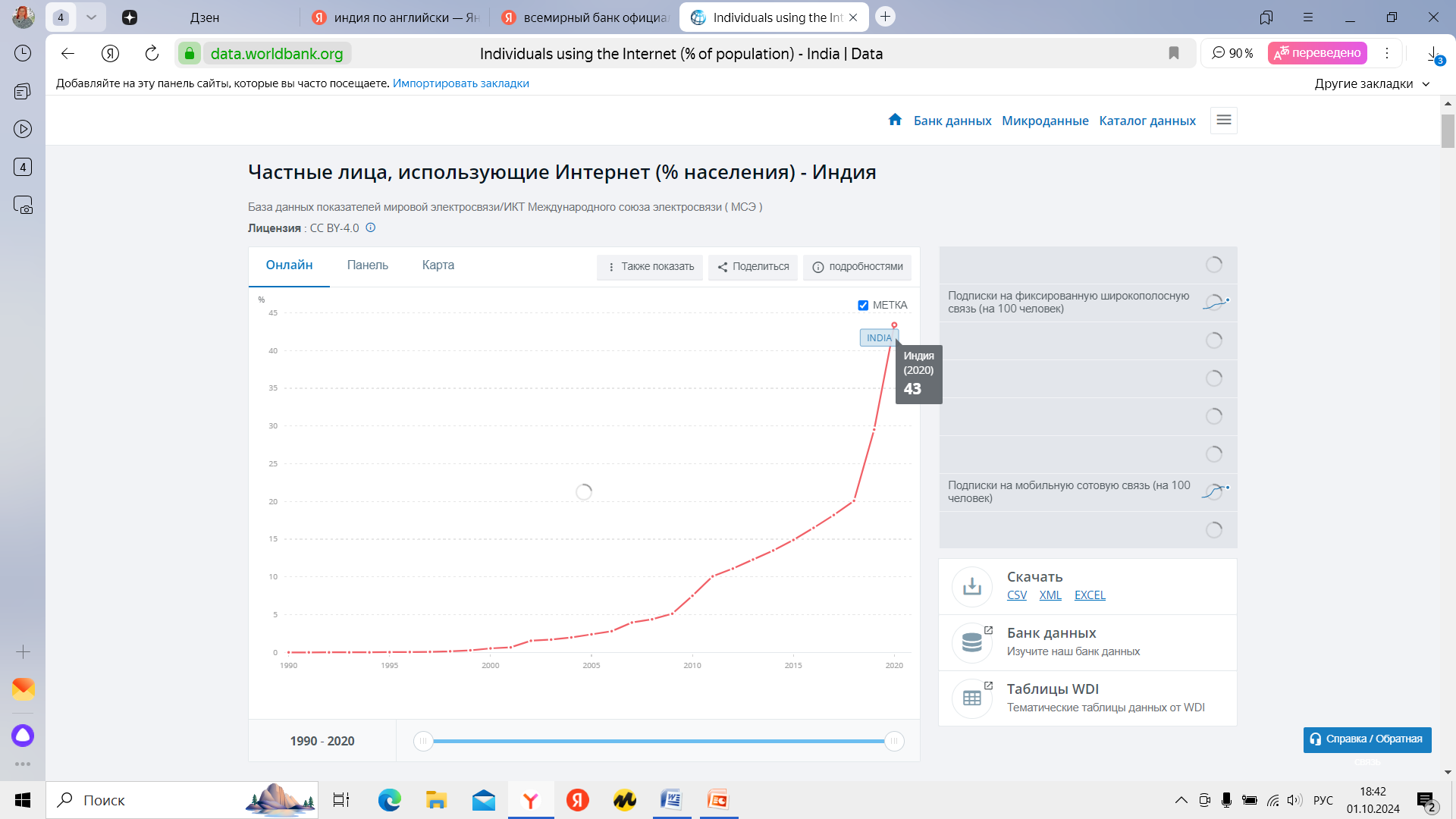 Основные проблемы в развитии экономики Индии
Низкий уровень доходов населения
уровень бедности (менее 2,15 долл. США в день по ППС 2017 года) в 2021 году –11,9% населения (9% -среднемировой), при этом реальный уровень бедности может быть выше
Низкий уровень экономической активности населения
в 2022 году коэффициент участия в рабочей силе составил только 51% (64% в среднем в мире). Низкаявовлеченность женщин –24% (47% в среднем в мире), которая резко понизилась за последние 30 лет. В теневом секторе экономики занято более 80% работающих
Высокий разрыв в уровне доходов
коэффициент доходов Джини  -47,9 (Россия -36), хотя реальный уровень может быть выше. Доля в совокупном доходе 10% самого бедного населения –3,4% (в России 2,6%) и 10% самых богатых –31% (в России -27%). Рост населения затрудняет сокращение бедности и ликвидацию неравенства. Пенсионный возраст –60 лет, но пенсию получают только граждане, проработавшие более 40 лет в государственном секторе или на военной службе. Значительная часть населения пенсию не получает
Возможность продовольственного кризиса
Уязвимость продовольственной безопасности. Она может проявиться на фоне усиления природного феномена Эль-Ниньо и рекордно низкого уровня муссонных дождей. Август 2023 года в Индии стал одним из самых засушливых за последнее столетие. После затяжной засухи ~50% с/х угодий Индии не хватает ресурсов для орошения. Все это в обозримом будущем может привести к продовольственному дефициту
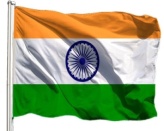 Низкий общий уровень образования
в 2020 году 77% взрослого населения не имели законченного среднего образования, в т.ч. 35% не имели никакого образования. При этом высшее образование находится на относительно высоком уровне. В 2023 году 100 индийских вузов вошли в мировой рейтинг университетов QuacquarelliSymonds(всего входит 1422 заведения, российских вузов в рейтинге было только 48). В основном это технические и научные учебные заведения. Высокое качество элитного образования способствует значительному оттоку индийских специалистов за рубеж
Слабый уровень здравоохранения
расходы на здравоохранение в 2020 году –3,0% ВВП (Франция, Германия, США, Великобритания –более 12%). Количество докторов и медсестер по мировым стандартам очень низкое, особенно в сельской местности. Средняя продолжительность жизни в 2021 году –67 лет(71 –среднемировая)
Прогноз развития экономики Индии
По прогнозам S&P Global и Morgan Stanley, Индия обгонит Японию и Германию и станет третьей по величине экономикой мира. В своей оценке S&P Global исходит из расчетов, что к 2030 году номинальный годовой ВВП Индии будет держаться на уровне 6,3%. В Morgan Stanley считают, что к 2031 году  ВВП Индии вырастет более чем вдвое по сравнению с нынешним уровнем.
Аналитики Morgan Stanley отмечают, что у Индии есть все необходимые условия для высокого экономического роста, учитывая развитую цифровую инфраструктуру страны, инвестиции в производство и тому подобные факторы. Эти факторы сделают Индию третьей по величине экономикой и фондовым рынком мира до конца текущего десятилетия. Аналитики Morgan Stanley полагают, что доля промышленности в ВВП страны вырастет к 2031 году с нынешних 15,6% до 21%. Соответственно, промышленные доходы могут вырасти в три раза: с нынешних 447 млрд. долл. США до 1,49 трлн. дол. США.
В S&P Global ожидают продолжения курса либерализации торговли и финансового сектора, реформ рынка труда, а также инвестиций в инфраструктуру и человеческий капитал. Многие из этих реформ уже идут. Аналитики видят стремление индийских властей сделать страну хабом для иностранных инвесторов и мощным производственным центром, а также добиться того, чтобы ее экономика была более ориентирована на экспорт и более встроена в глобальные цепочки поставок.
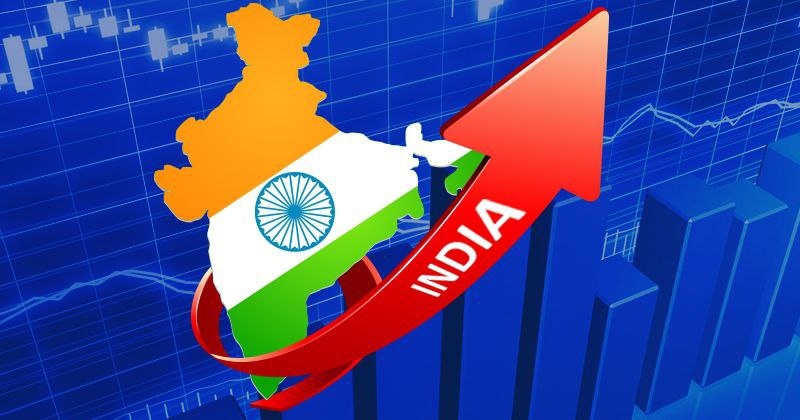 Между тем в Morgan Stanley указывают и на ряд рисков, которые могут привести к тому, что вышеуказанные прогнозы не сбудутся. Так, может затянуться глобальная рецессия, а Индия очень зависит от торговли, учитывая, что почти 20% производимой ею продукции идет на экспорт. Кроме того, возможны проблемы с квалифицированными работниками, сложная геополитическая ситуация и ошибки в принятии политических решений.
Прогнозы развития мировой экономики 2025-2026гг.
Рост мировой экономики стабилизируется после глобальных потрясений, следует из нового доклада Всемирного банка (ВБ). В 2024 году, как и в 2023-м, он может составить 2,6%, а в следующие два года будет колебаться вблизи 2,7%. Некоторое улучшение мировых перспектив связано с обновлением оценок роста для США: теперь предполагается, что ВВП страны в этом году вырастет на 2,5%, а не на 1,6%, как прогнозировалось в январе,— это сценарий «мягкой посадки», на которую ранее ориентировались в ФРС. Условия для реализации такого сценария есть и у зоны евро, полагают в ВБ, ссылаясь на опережающие индикаторы. Впрочем, пока прогноз роста в Европе на этот год сохранен на заметно более низком уровне в 0,7%.
В 2024 году рост мировой экономики может составить 2,6%, отмечает в июньском прогнозе Global Economic Prospects Всемирный банк. В январском докладе  речь шла о менее значительном увеличении — на 2,4% после роста на 2,6% в 2023-м. Обновленный же прогноз фактически предполагает стабилизацию роста глобальной экономики на фоне общей адаптации к последствиям кризисов, вызванных COVID-19, а также военными конфликтами на Украине и Ближнем Востоке.
В 2025–2026 годах рост мировой экономики может незначительно ускориться - до 2,7%, что, впрочем, все еще ниже 3,1% - среднего уровня, фиксировавшегося в десятилетие до пандемии.
Несмотря на сохраняющиеся риски фрагментации мировой экономики, глобальная торговля, полагают аналитики, будет расти: в 2024 году ее объем увеличится на 2,5%, в следующие два года — на 3,4%. Из июньского прогноза следует, что глобальная инфляция в 2024 году составит 3,5%, в 2025-м — 2,9%. Некоторое ухудшение по сравнению с январскими оценками в ВБ объясняют тем, что базовая инфляция остается по-прежнему высокой: быстрее снижаются не учитывающиеся в ней цены на продовольствие и энергоносители.
В страновой разбивке пересмотрены прогнозы роста экономики Китая. На 2024 год оценка улучшена до 4,8% с январских 4,5% — во многом из-за оживления деловой активности и роста экспорта . На следующий год- понижена до 4,1% с 4,3%, что аналитики объясняют возможным снижением инвестиционной активности. Для России в сторону увеличения пересмотрены прогнозы и на 2024-й, и на 2025 год: рост экономики может составить 2,9% и 1,4% соответственно (ожидалось 2,2% и 1,1%).
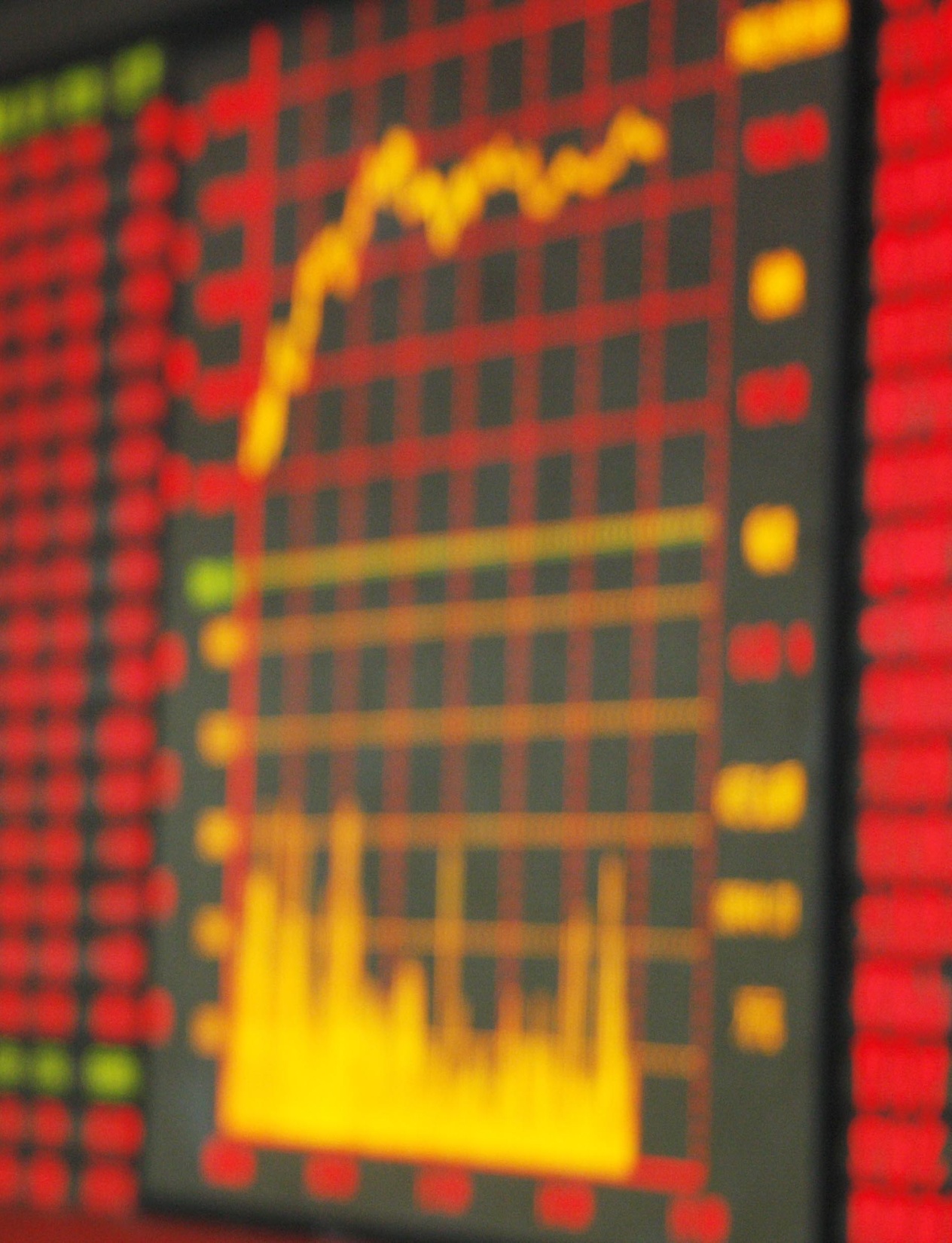 Список использованных источников
Анализ состояния и перспектив экономики США[Электронная версия] https://investor100.ru/analiz-sostoyaniya-i-perspektiv-ekonomiki-ssha/
Больше роста, меньше ям [Электронная версия]
https://www.kommersant.ru/doc/6762168
Индии прогнозируют статус третьей экономики мира к 2030 году [Электронная версия] https://www.kommersant.ru/doc/5695311
Китай: результаты экономического роста и перспективы. Октябрь 2023г. [Электронная версия]
https://inveb-docs.ru/attachments/article/2023_10/Kitay_rezultaty_i_perspektivy.pdf
Мониторинг актуальных событий 
в области международной торговли 
№ 94 14 марта 2024 года . Всероссийская Академия международной торговли. [Электронная версия]
https://www.vavt-imef.ru/wp-content/uploads/2024/03/Monitoring_94.pdf
Почему США - сильнейшая экономика мира[Электронная версия] https://journal.tinkoff.ru/why-usa-so-strong/
«Перспективы климатической политики и энергоперехода КНР к 2060 году» [Электронная версия]http://inveb-docs.ru/attachments/article/849/климатической%20полит~.pdf
Статистические данные Всемирного банка. [Электронная версия] https://data.worldbank.org/country
Экономика США: перспективы послекризисного развития[Электронная версия] https://interaffairs.ru/news/show/40639
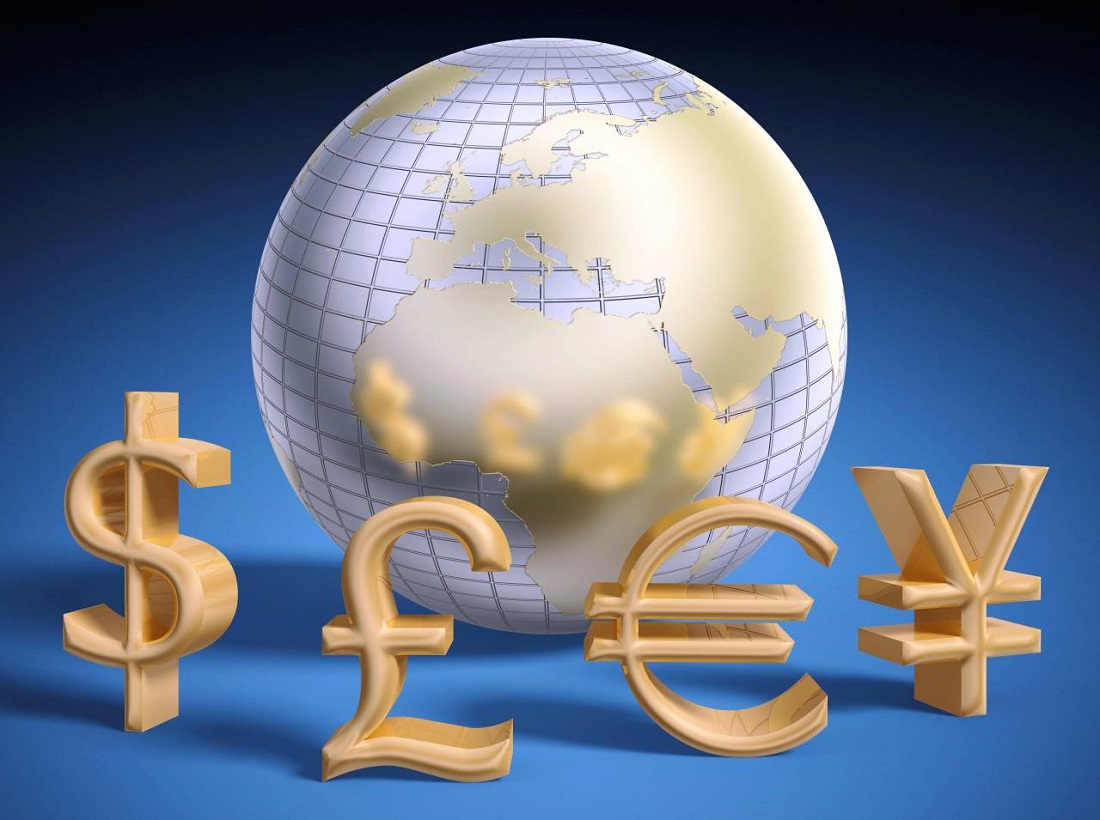 СПАСИБО ЗА ВНИМАНИЕ!